„Třída“ ptáci (Aves)
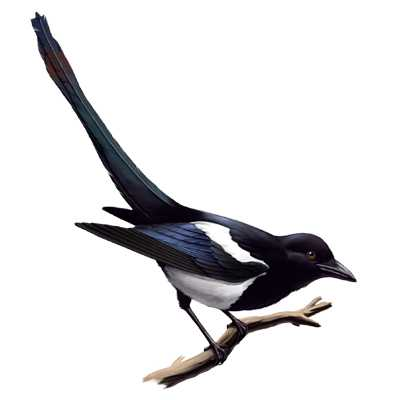 druhově početní (přes 11 000)
ovládli nové prostředí (dokonale přizpůsobeni suchozemskému životu, různé typy prostředí)
	 – aerodynamický tvar těla
vývojové pokračování plazů (Archosauria)
 – předci teropodní dinosauři
endotermní
rozmnožování vejci
Amniota
Morfologie typického ptáka: 

1 zobák
2 hlava
3 a 4 oko
5 hřbet
6 křidélko
7 a 8 křídelní krovky
9 letky
10 kostřec
11 rýdovací pera („ocas“)
12 ocasní krovky, kloaka
13 
14 patní kloub
15 tarsus (zánártí)
16 prsty
17 holeň
18 břicho
19 boky
20 hruď
21 krk
22 hrdlo
Základní charakteristiky
tělo kryto peřím
aktivní let - přední končetina přeměněna v křídlo, duté kosti
vyvinuta úplná přepážka mezi pravou a levou polovinou srdce
plíce jsou malé – doplněné soustavou vzdušných vaků
udržují si stálou tělesnou teplotu (endotermie, homoiotermie)
nejvyšší intenzita metabolismu ze všech obratlovců
nejvyšší pohybová aktivita ze všech obratlovců
vejcorodost - snášejí vejce bohatá žloutkem s vápnitou skořápkou
péče o mláďata
výskyt: celý svět (kosmopolitní), kromě vodních hlubin a podzemí
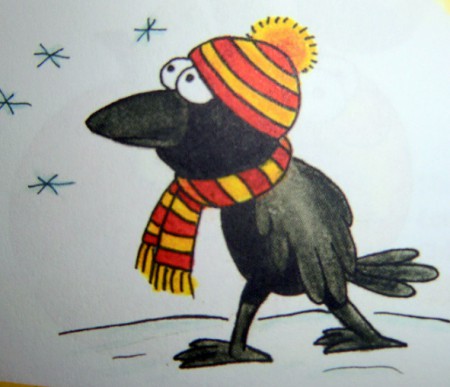 Tělní pokryv:
pokožka je suchá bez kožních žláz
výjimkou je kostrční mazová žláza - maštění peří (hlavně u vodních ptáků)
deriváty pokožky:
šupiny - kryjí nohy ptáků
drápy na prstech
peří
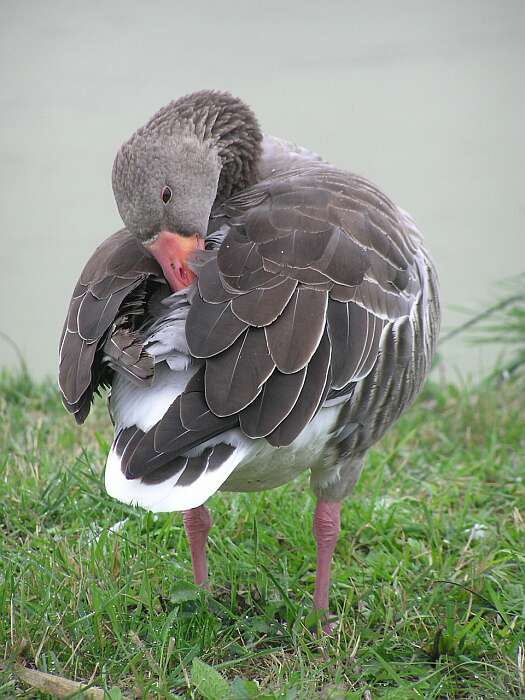 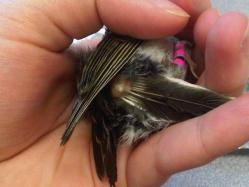 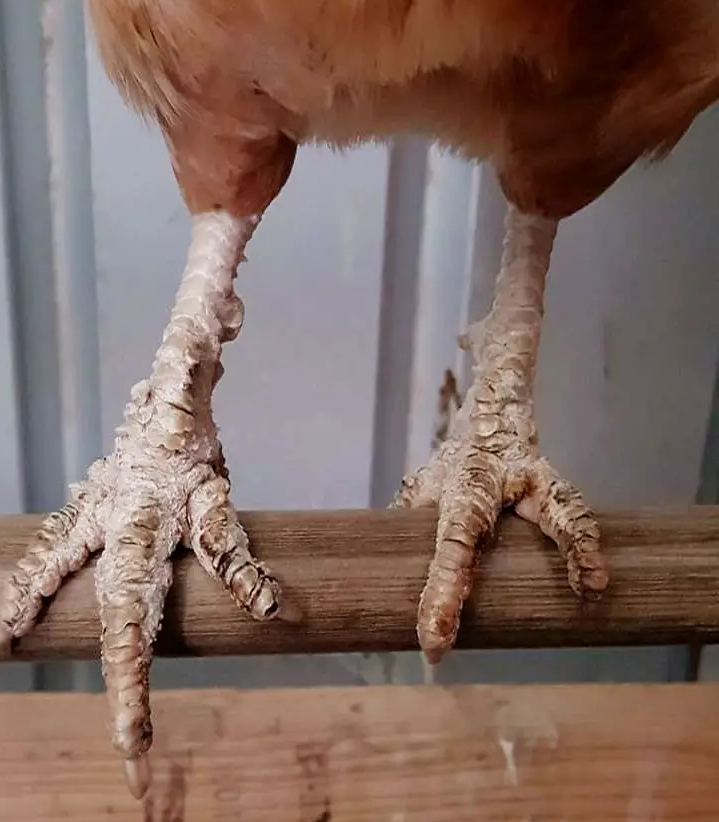 PEŘÍ:
vznik přestavbou plazí šupiny
neobsahuje: nervy, cévy
rozdělení peří:
obrysové: letky, rýdovací, krycí (tělo, trup)
	stavba pera 
brk (dutý) + osten (plný) = stvol
prapor (jednotlivé paprsky spojené háčky tvoří souvislou plochu vyrůstající z ostnu)
     - prachové (bez ostnu): jemné, měkké, pod obrysovým peřím, tepelná izolace, opeření mláďat
peří obsahuje keratin – odolné proti smáčivosti
pernice (místo růstu peří)
nažiny (bez peří)
pelichání (výměna peří)
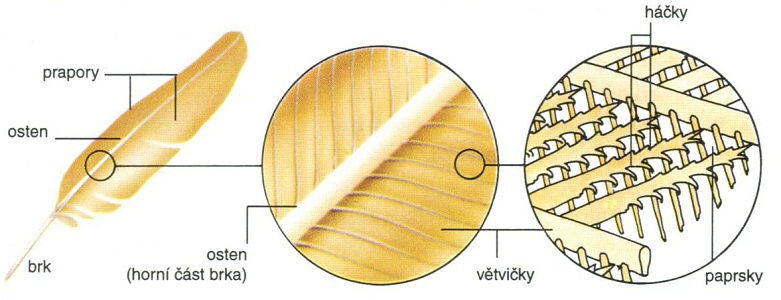 Kostra
osifikovaná, pevná
odlehčená, kosti duté (pneumatické), zasahují do nich plicní vaky
lebka:
s prvním obratlem spojena jedním kloubním hrbolem (pohyblivost hlavy)
bezzubý zobák - čelisti kryté rohovinou
páteř:
členěna na krční, hrudní, bederní, křížovou, ocasní
krční obratle (u různých různý počet, až 25), pohyblivá část páteře
zadní hrudní, bederní + křížové + přední ocasní obratle srůstají v kost křížovou, tzv. synsacrum
pygostyl – srostlé koncové ocasní obratle
hrudní koš:
hrudní obratle + žebra + hrudní kost
hrudní kost (sternum) - vybíhá z ní vysoký hřeben (upínají se zde létací svaly)
končetiny:
přední končetiny - křídla
napojena pletencem horní končetiny (klíční kost, krkavčí kost, lopatka) na kostru
šavlovitá lopatka
krkavčí kost - párová, spojuje prsní kost s křídly
2 klíční kosti → srůst v sáňky (ve tvaru V)
zredukované články prstů, záprstní a zápěstní kůstky
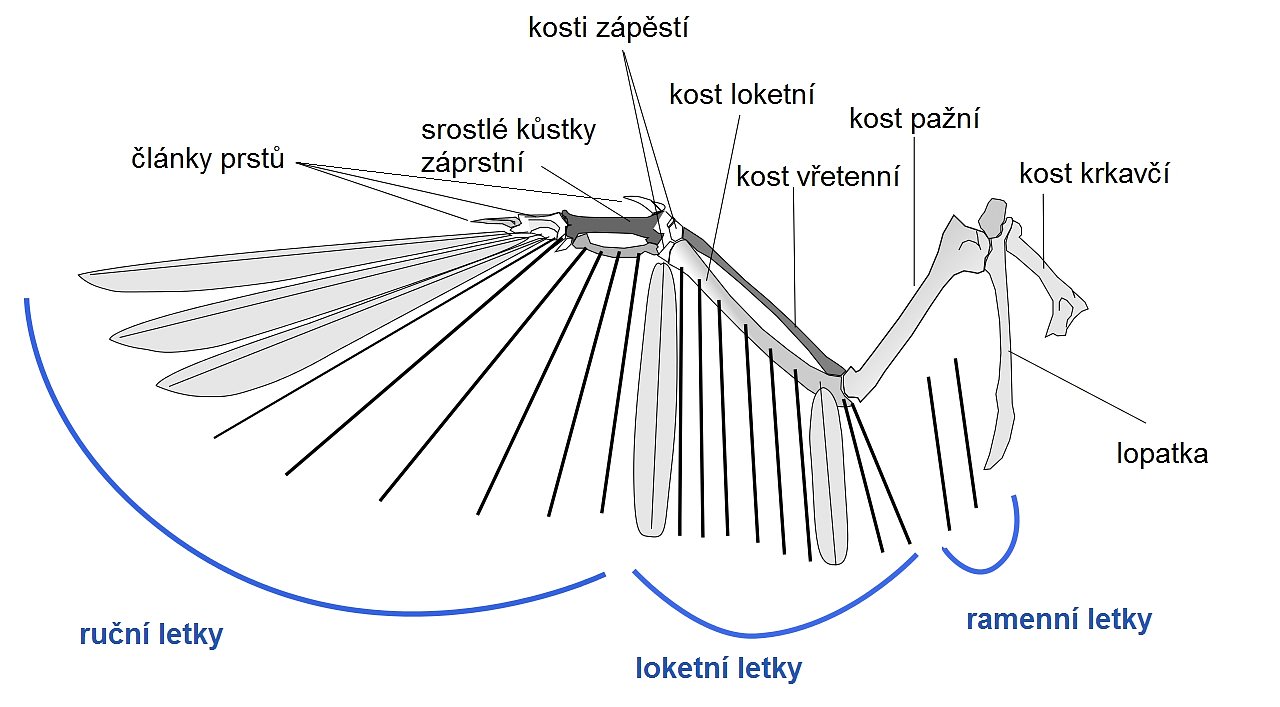 zadní končetiny
napojena pletencem zadní končetiny (pánev)
holenní kost srůstá s částí zánártí („kuřecí stehno“)
běhák (tarsometatarsus) vzniká srůstem nártních a zánártních kůstek
prsty: 
4 prsty - většina ptáků 3 prsty dopředu a 1 dozadu
papoušci - 2 dopředu, 2 dozadu
sovy – vratiprst - 4. prst otáčivý dopředu i dozadu
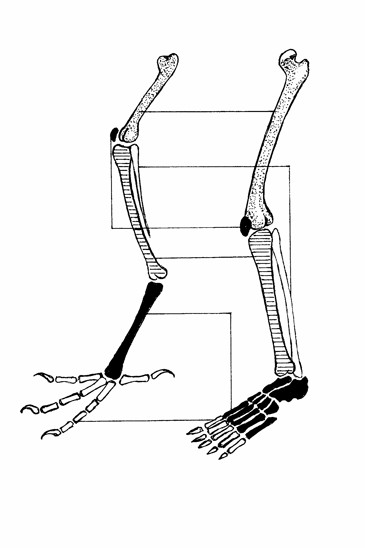 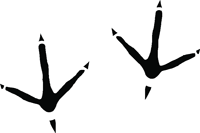 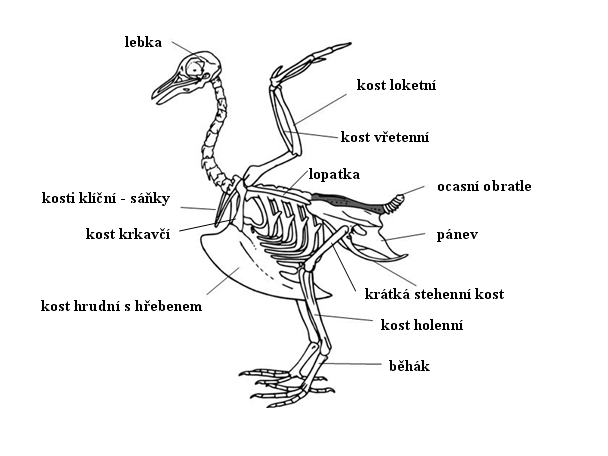 Svalstvo
svaly létací - nejmohutnější 
prsní sval (největší) – přitahuje křídlo dolů, tvoří až 20 % hmotnosti ptáka
podklíčkový sval – zvedá křídlo při letu nahoru
tarsus – bez svaloviny, pouze šlachy k prstům
některé svaly zadní končetiny umožňují automatické sevření prstů ptáka sedícího na větvi (pták tedy nevynakládá žádnou svalovou práci)
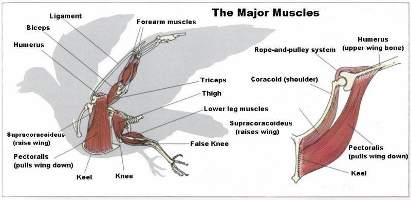 Trávicí soustava
zobák (bezzubý) – uzpůsobený sběru potravy
slinné žlázy
většinou redukované
výjimky např. vlaštovky, rorýsi
jícen
dolní konec rozšířen ve vole

žaludek
žlaznatý
svalnatý (grit, gastrolity)

tenké střevo, tlusté střevo, dvě slepá střeva
kloaka
játra a slinivka břišní, žlučník (některým ptákům chybí např. holubům)
velmi výkonný metabolismus (souvisí s rychlým a náročným letem) → velká spotřeba potravy
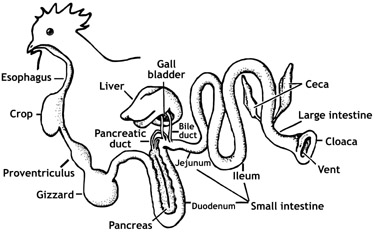 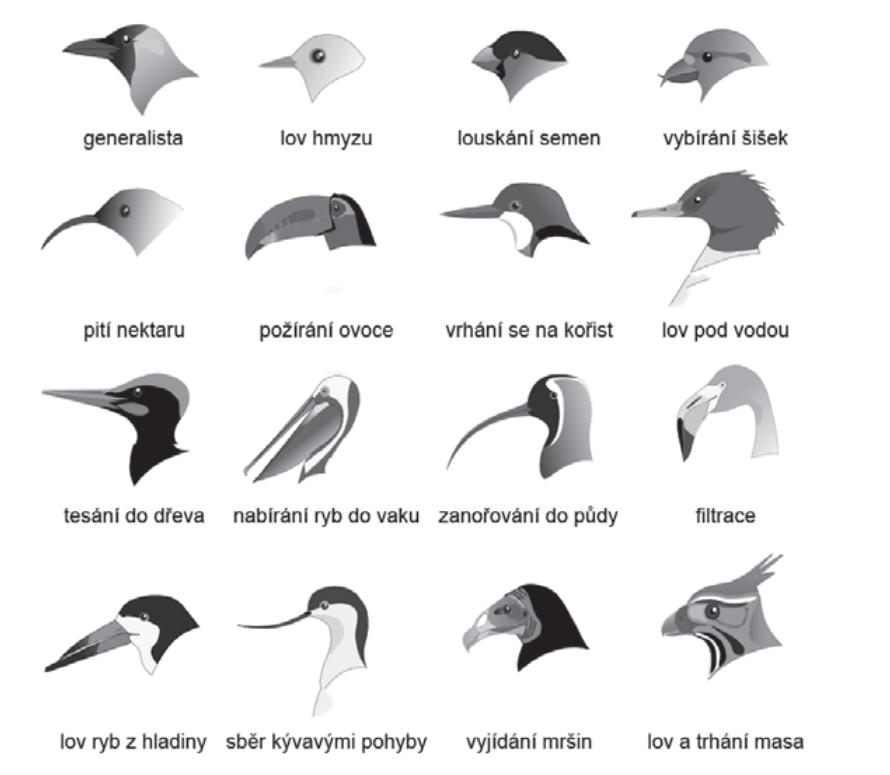 Dýchací soustava
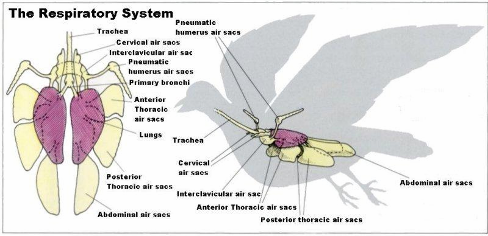 nejvýkonnější
průdušnice
průdušky
rozvětvení
hlasový orgán (syrinx)
plíce
malé, nepružné, bez plicních sklípků
vzdušné vaky
obvykle pět párů
2x výměna plynů, nadlehčují tělo 
termoregulace
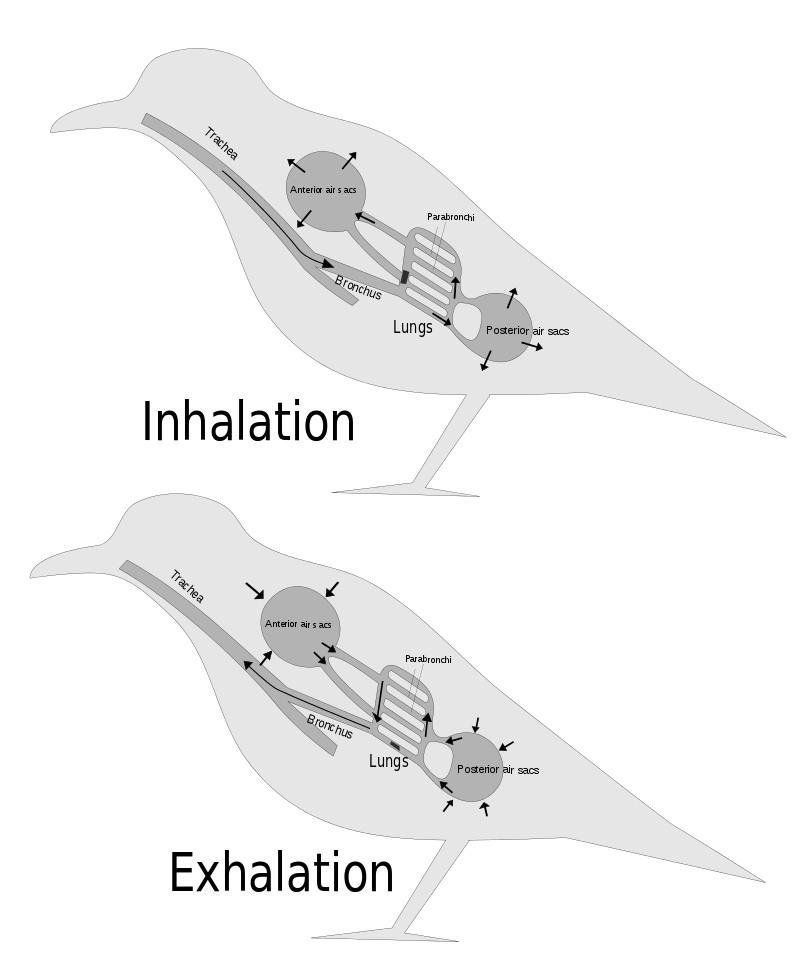 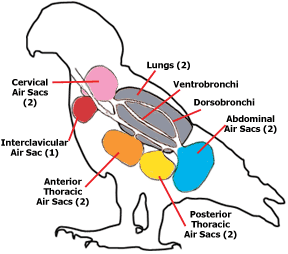 Cévní soustava
relativně velké srdce (1% hmotnosti těla, kolibříci až 2%)
dvě komory a dvě předsíně, dva krevní oběhy
rychlá srdeční aktivita (kolibříci přes 1 000 tepů za min. při zátěži)
vysoká tělesná teplota ( cca 42°C)
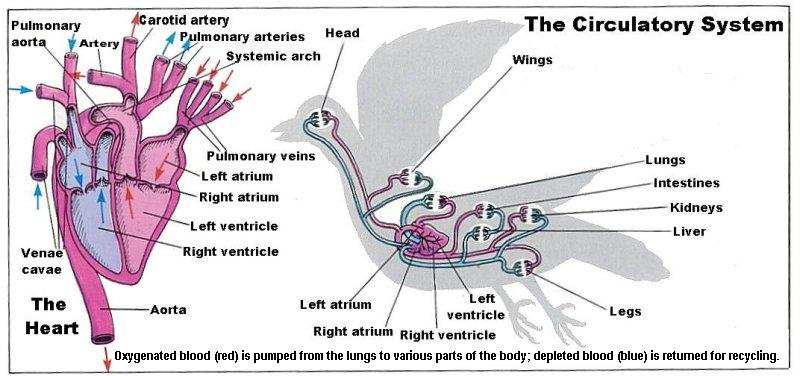 Nervová soustava
velký rozvoj polokoulí velkého mozku
velké zrakové laloky
hladká mozková kůra (bez gyrifikace)
velký mozeček
koordinace pohybů
největší mozek
papoušci 
krkavcovití
nejmenší mozek
pštrosi
kurové
holubi
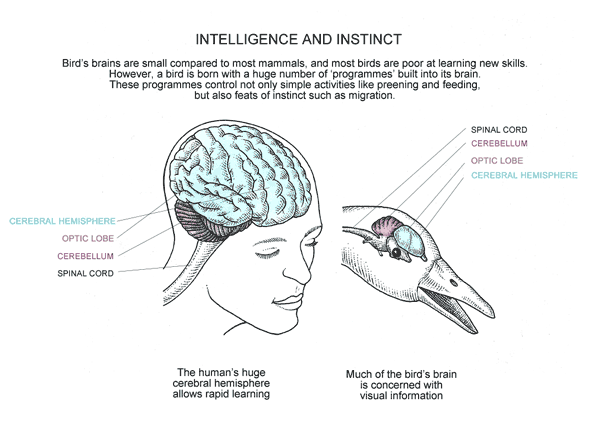 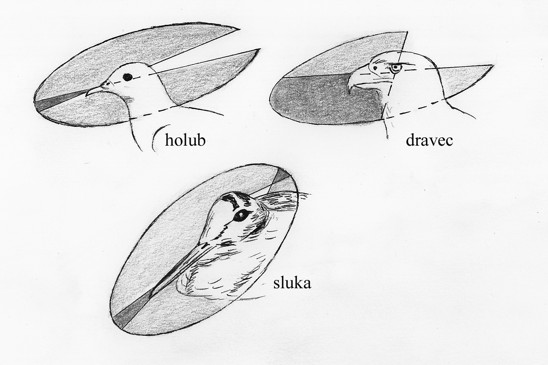 Smyslová soustava
zrak - hlavní ptačí smysl (vidí barevně)
vyspělé a velké oko
čočkovité nebo válcovité
široké zorné pole
ostření změnou tvaru čočky
širší rozsah spektra vidění
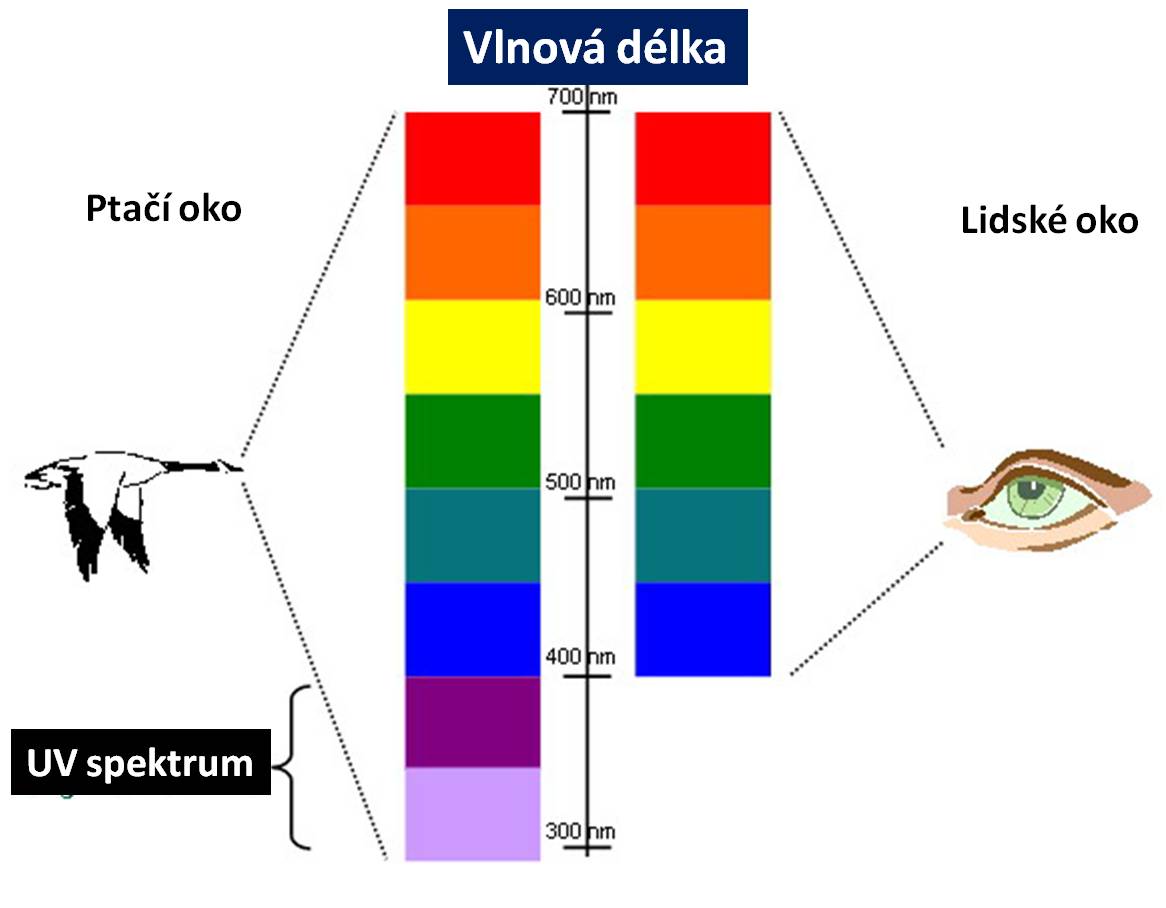 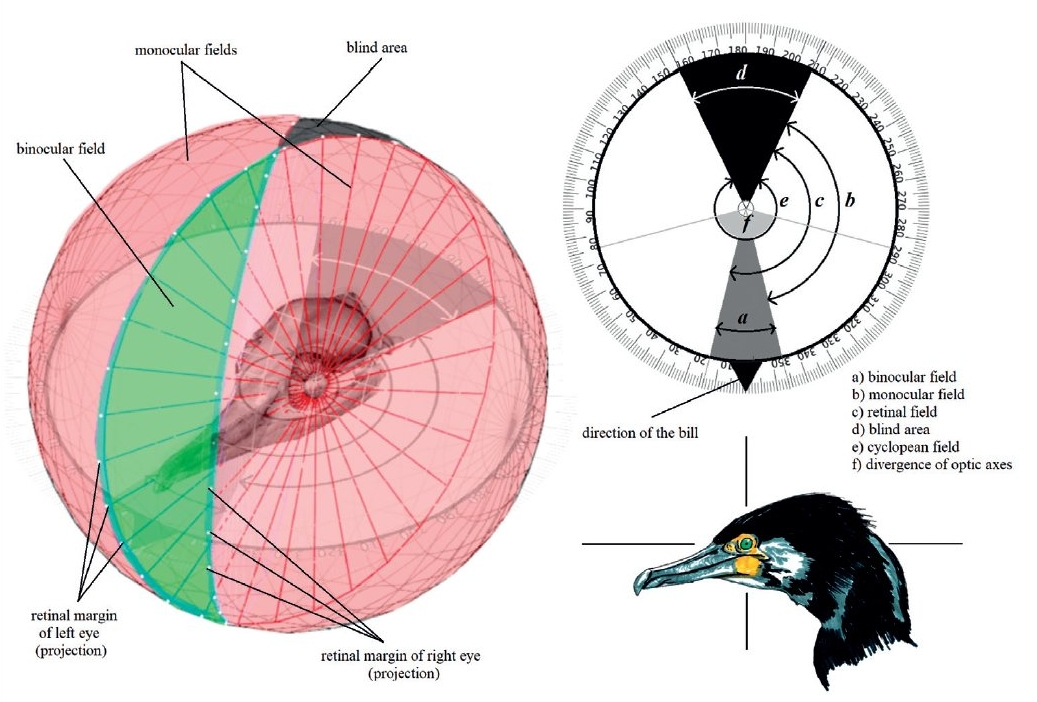 Smyslová soustava
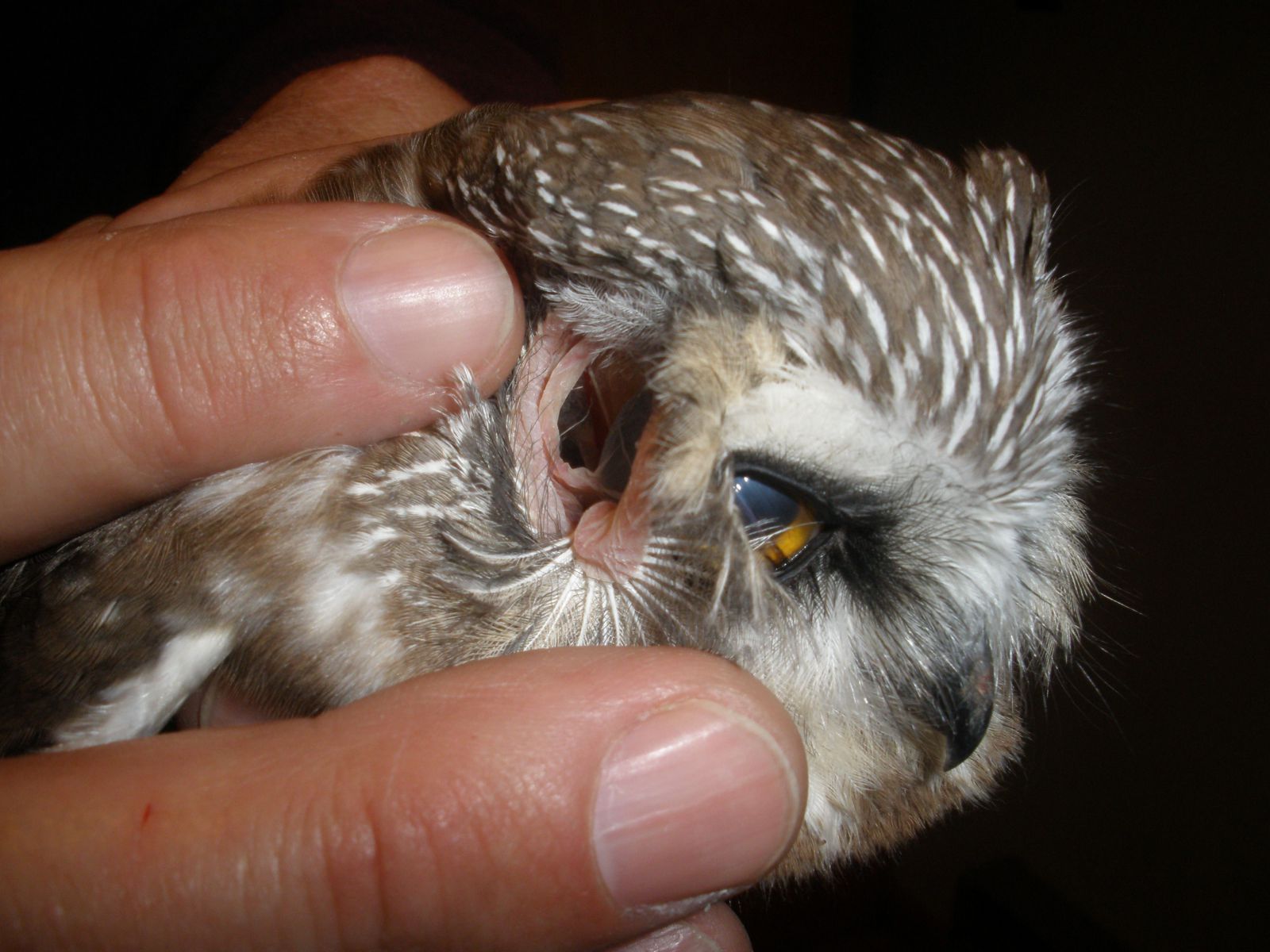 sluch
bez boltce
náznak boltce mají některé sovy
columella
široký rozsah sluchu
čich  - málo vyvinutý (možná)
relativně dobrý čich mají kondoři, čápi, kivi, atd.
hmat
vibrisy kolem zobáku (přeměněné peří)
echolokace
gvačaro
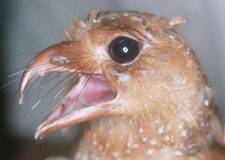 Vylučovací a pohlavní soustava
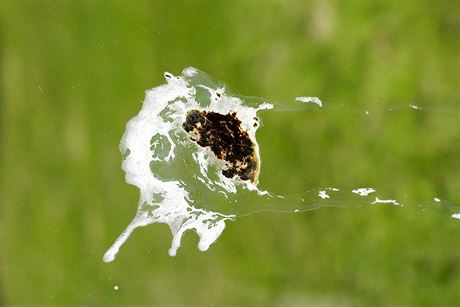 párové ledviny
močovody
chybí močový měchýř
moč vylučována spolu s trusem
bílá, kašovitá
varlata v období rozmnožování zvětšují svůj objem (až 500 x)
spermie odváděny chámovody do kloaky
penis (vychlípitelný)
pštrosi
tinamy 
vrubozobí
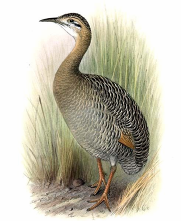 pravý vaječník a vejcovod obvykle zakrnělý
vejcovod  (5 oddílů)
nálevka
tuba (bílek)
část zúžená (pergamenová blána)
děloha (bílek a vápenitá kaše tuhnoucí ve skořápku)
pochva (hlen)
oplodnění
spojení kloak
vajíčko
žloutek
zárodečný terčík
žloutek
bílek
poutka (chalazy)
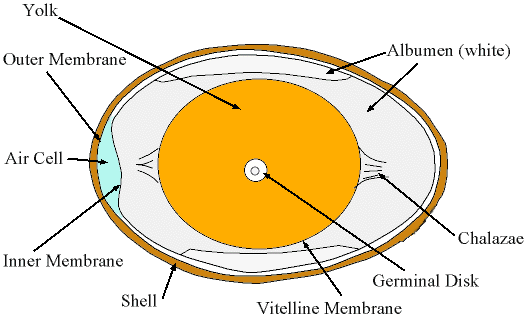 Hlasové projevy ptáků
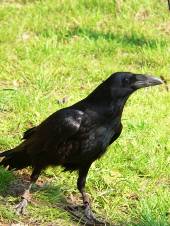 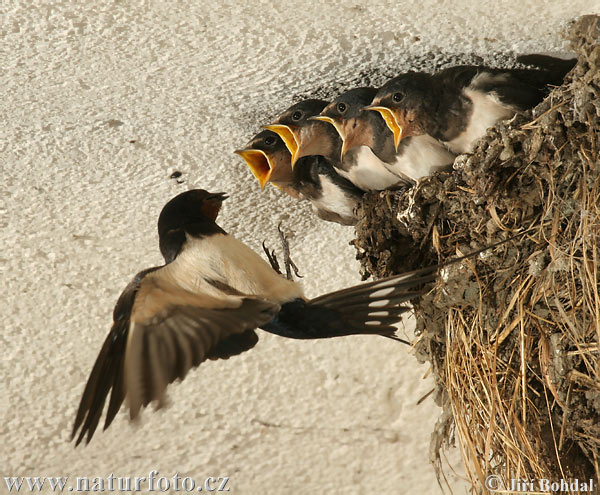 význam
varování
volání mláďat po rodičích
teritoriální a epigamní chování
vábení
hlas je druhově vrozený a částečně se učí odposlechem
dobří imitátoři různých zvuků jsou například papoušci nebo krkavcovití
Hnízdo
mnoho typů
bez stavby
alky
jamka v zemi
kurové, pštrosi
nory
ledňáčci, vlhy
dutiny ve stromech
datli, sovy
postavené miskovité nebo košíčkovité hnízdo
čápi, kosi
lepené hnízdo
vlaštovky, jiřičky
plovoucí hnízdo
potápky
inkubátory
taboni
stavba hnízda druhově vrozená
slouží sezónně nebo i několik let
hnízdní parazitizmus
kukačky
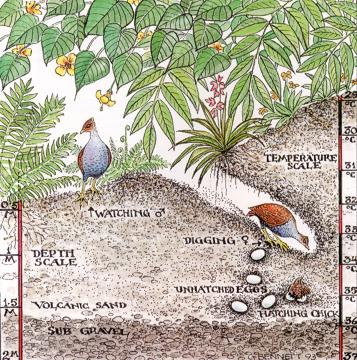 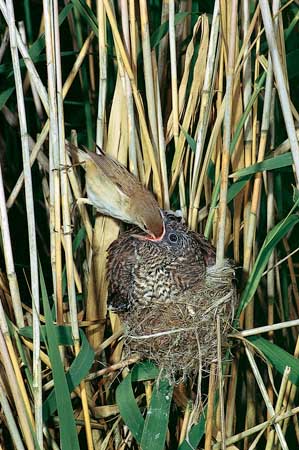 Migrace ptáků
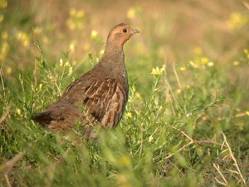 stálí
celý rok v oblasti hnízdiště
koroptev, vrabec
přelétaví
po vyhnízdění různé potulky (100 i více km od hnízdiště)
různé směry
na zimu sestupují z hor do nížin
hýl, stehlík
stěhovaví (tažní)
střídají pobyt v hnízdišti a zimovišti
čáp, vlaštovka, skřivan
stimulací k odletu je délka světelného dne
směr je daný
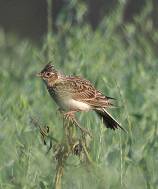 nadřád létaví (Neognathae)
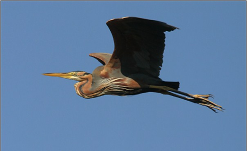 většina schopna letu
všechny biotopy
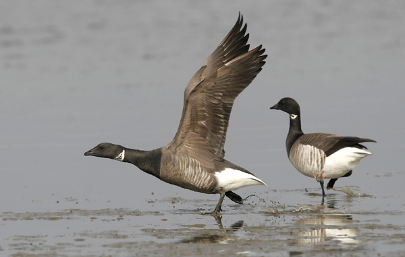 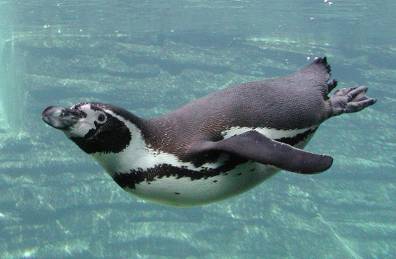 řád potápky (Podicipediformes)
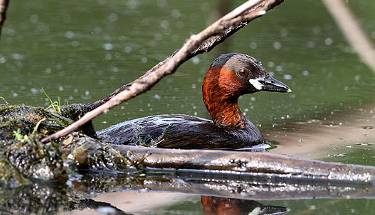 sladkovodní, tažní
úzký zobák
nohy posunuty dozadu
přední tři prsty veslovitě rozšířené
potrava: ryby nebo bezobratlí
u nás hnízdí 3-4 druhy, další 1 druh na tahu
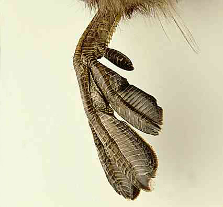 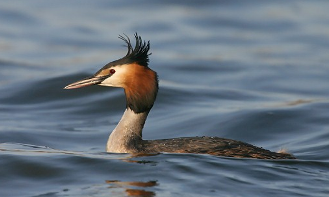 potápka roháč (Podiceps cristatus)
sladkovodní, tažní
hnízdo plave na vodě
potrava: ryby nebo bezobratlí
výrazný tok
ČS – VU 
ohrožen hlavně nevhodným hospodařením
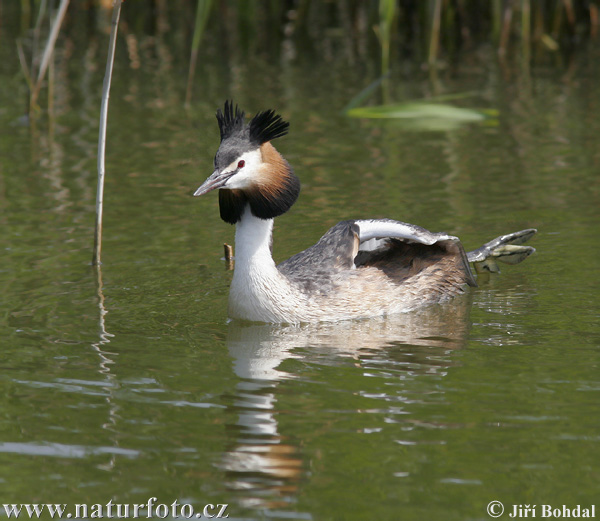 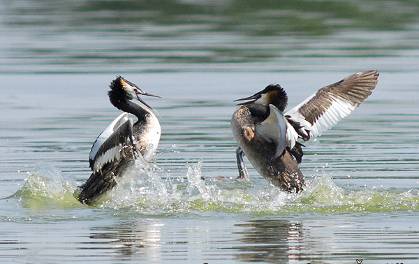 potápka malá (Tachybaptus ruficollis)
sladkovodní, převážně tažní
hnízdo plave na vodě (schované ve vegetaci)
potrava: vodní bezobratlí
ČS – VU 
ohrožena hlavně nevhodným hospodařením
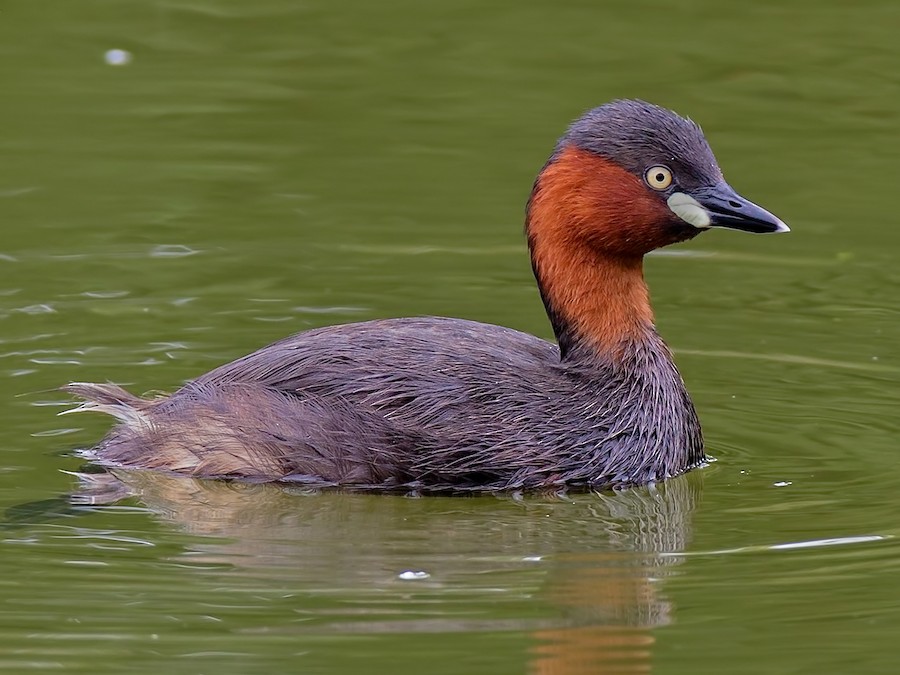 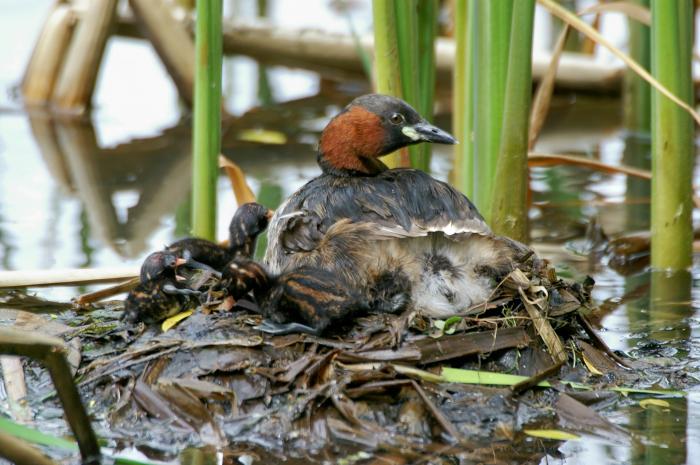 kormorán velký (Phalacrocorax carbo)
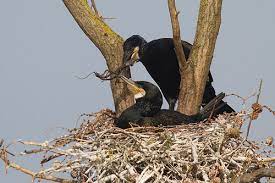 vodní, hnízdí na stromech (u nás), koloniální
krmiví 
čtyři prsty spojeny plovací blánou
nemají tukové žlázy k promaštění peří 
potrava: ryby
v posledních letech nárůst početnosti
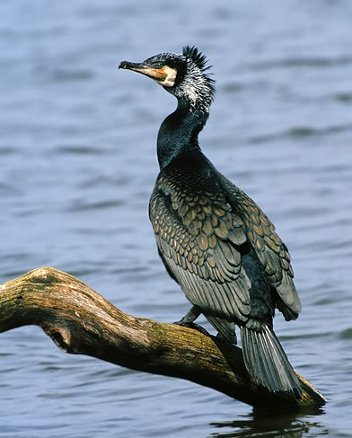 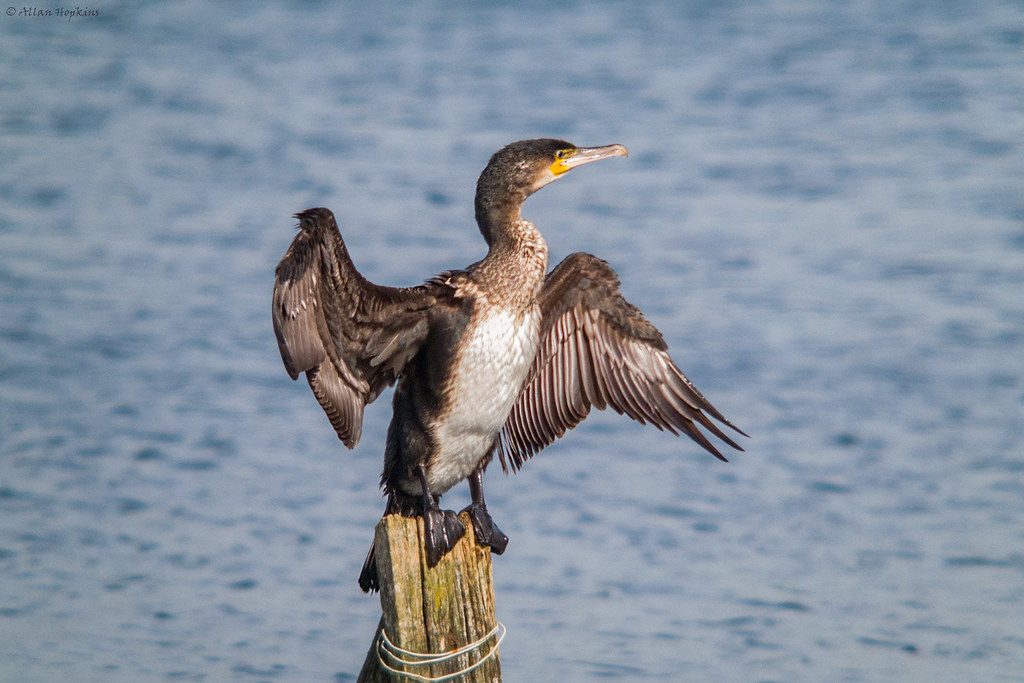 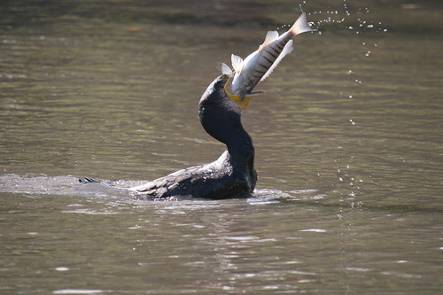 volavka popelavá (Ardea cinerea)
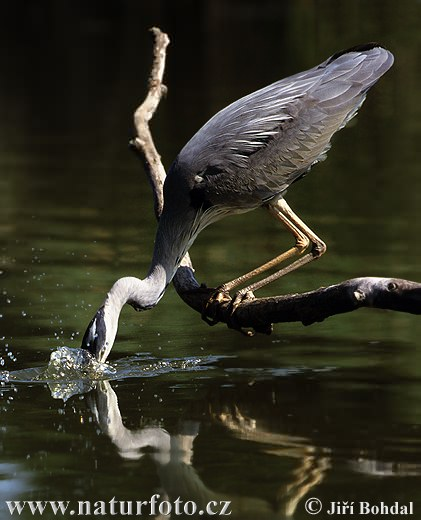 krmiví ptáci, hnízda na stromech, koloniální
dlouhé nohy, krk a zobák
obvykle tažné
masožravci (ryby, hlodavci ….)
ČS – NT
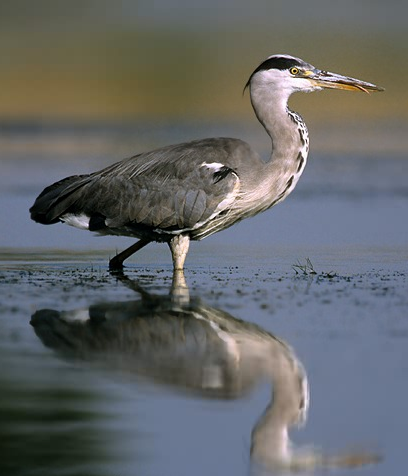 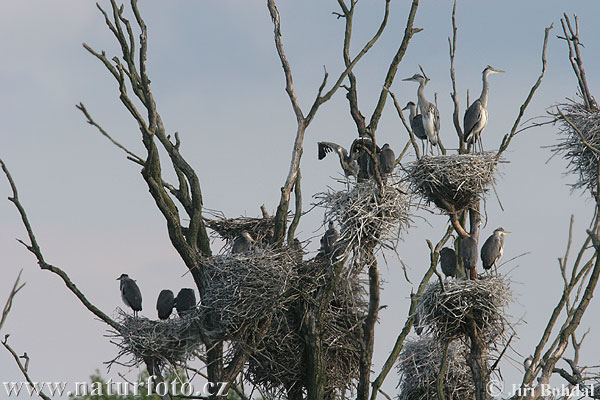 čáp bílý (Ciconia ciconia)
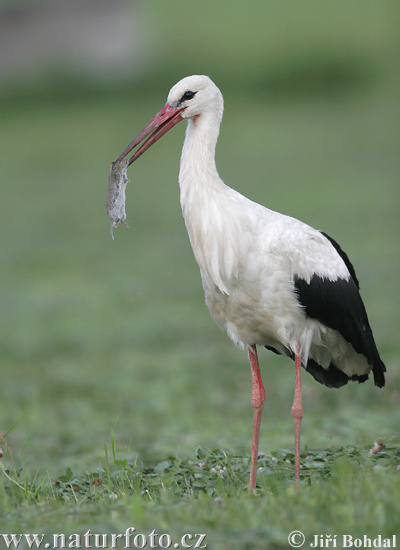 krmiví ptáci, hnízda dříve na stromech, někdy koloniální
naše populace obvykle tažné (změna migračního chování)
zemědělská krajina
masožravci (hlodavci, obojživelníci, plazi …) – dobrý čich
ČS – NT
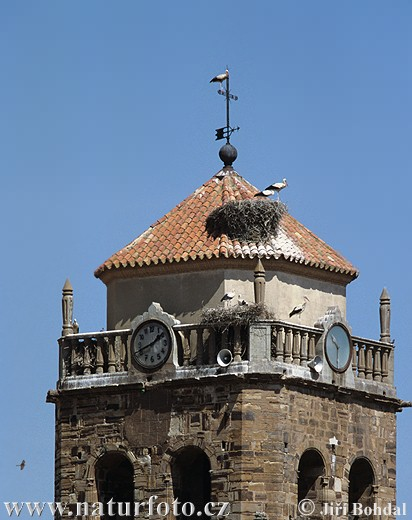 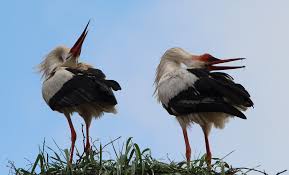 čáp černý (Ciconia nigra)
krmiví ptáci, hnízda na stromech hluboko v porostech
naše populace tažné (změna migračního chování)
více lesní druh, rybožravý
ČS – VU
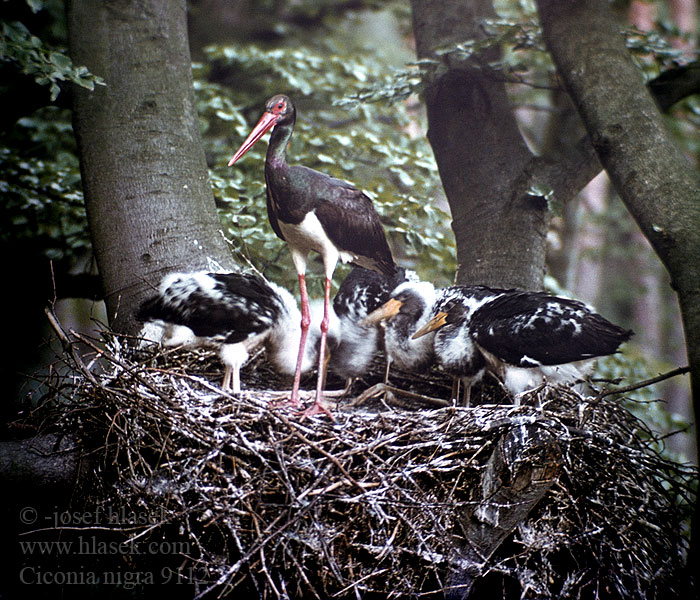 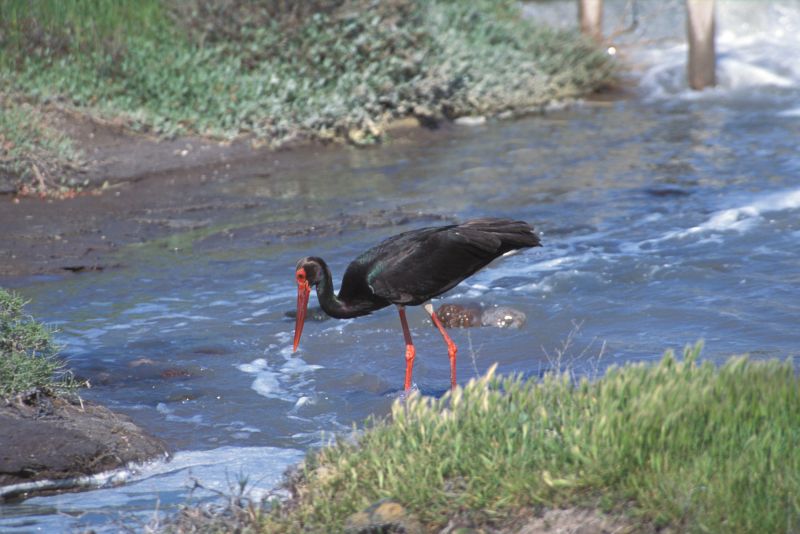 řád vrubozobí (Anseriformes)
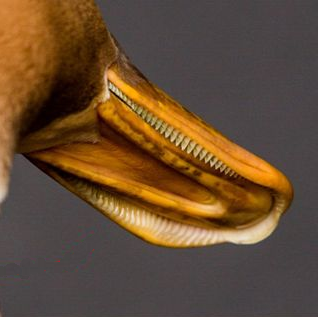 vodní nekrmiví ptáci
okraj horní části zobáku s rohovitými zoubky
na konci zobáku nehet
husté prachové peří
silně vyvinutá kostrční žláza
u samců vychlípitelný penis
přední tři prsty spojeny plovací blánou
hnízdí na zemi nebo v dutinách
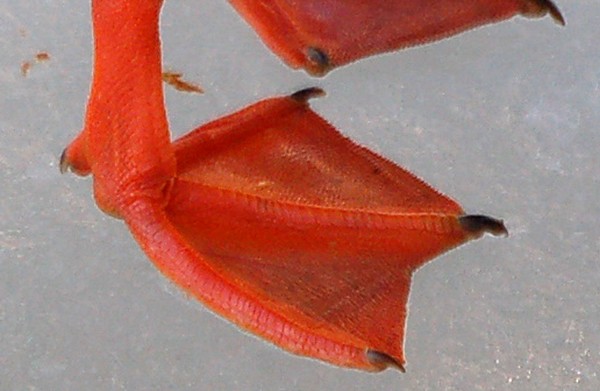 labuť velká (Cygnus olor)
vodní (větší vodní plochy)
býložravá
dříve pouze zimování
velká hnízda v litorálu, samec aktivně brání 
ČS – VU
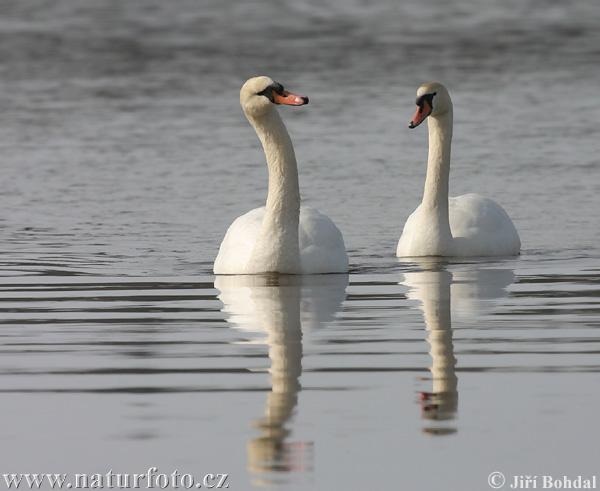 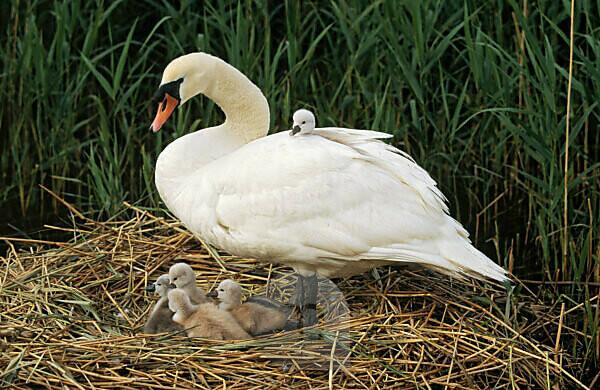 kachna divoká (Anas platyrchynchos)
pohl. dimorfismus
hnízdí již v předjaří, někdy i daleko od vody
prudký úbytek
degradace genofondu mysliveckými „kachnami“
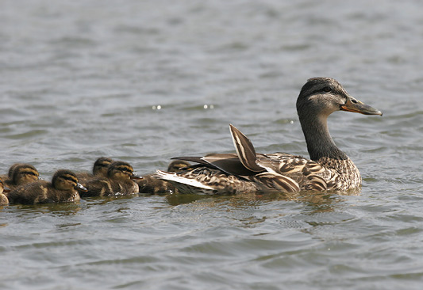 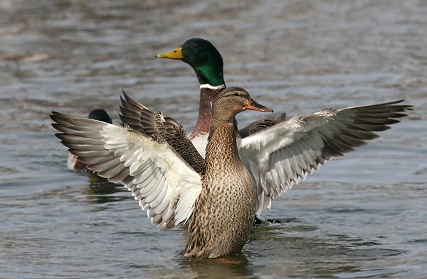 čírka obecná (Anas crecca)
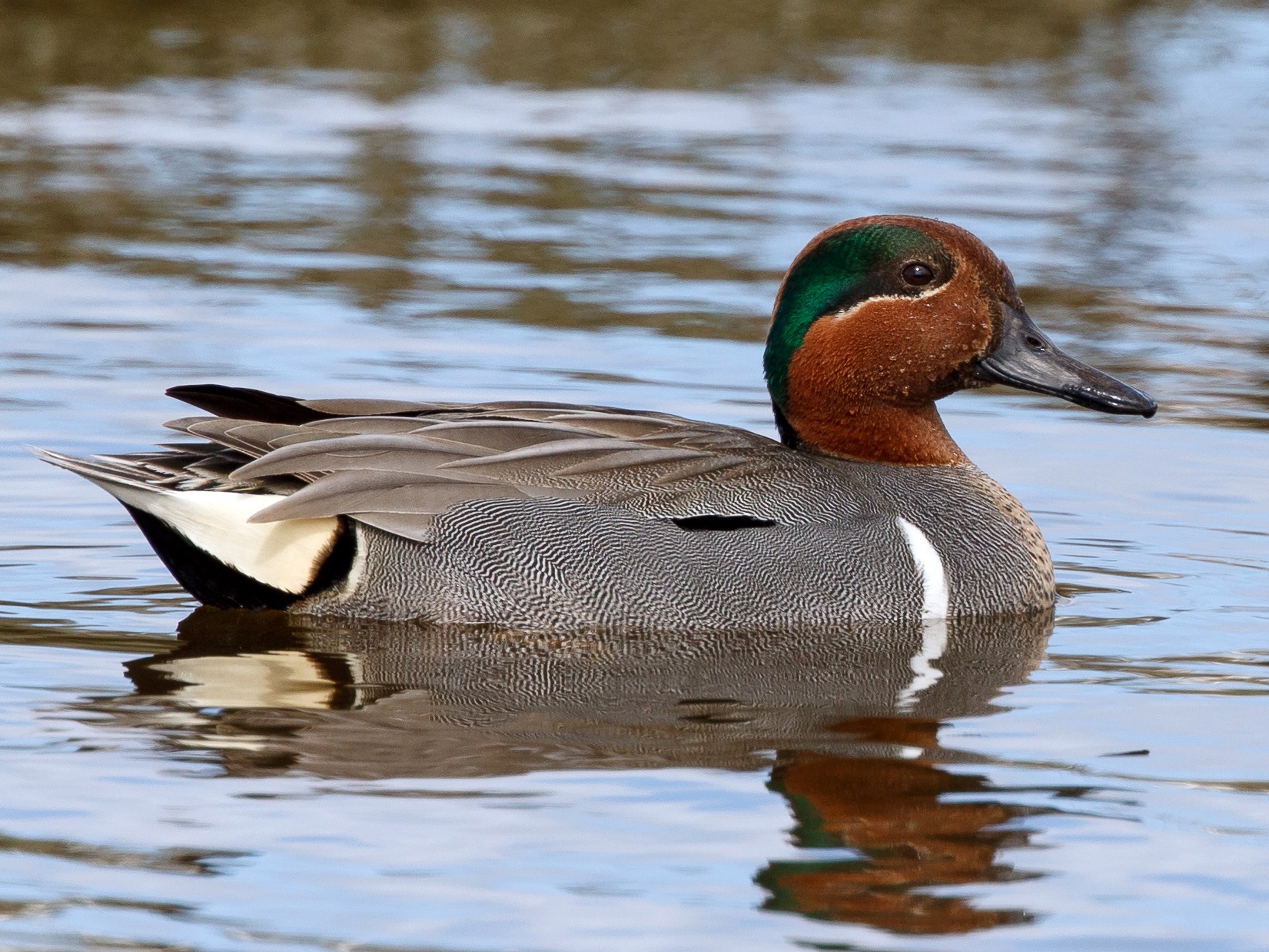 pohl. dimorfismus
prudký úbytek
zánik hnízdišť
v malých počtech zimuje
ČS – CR
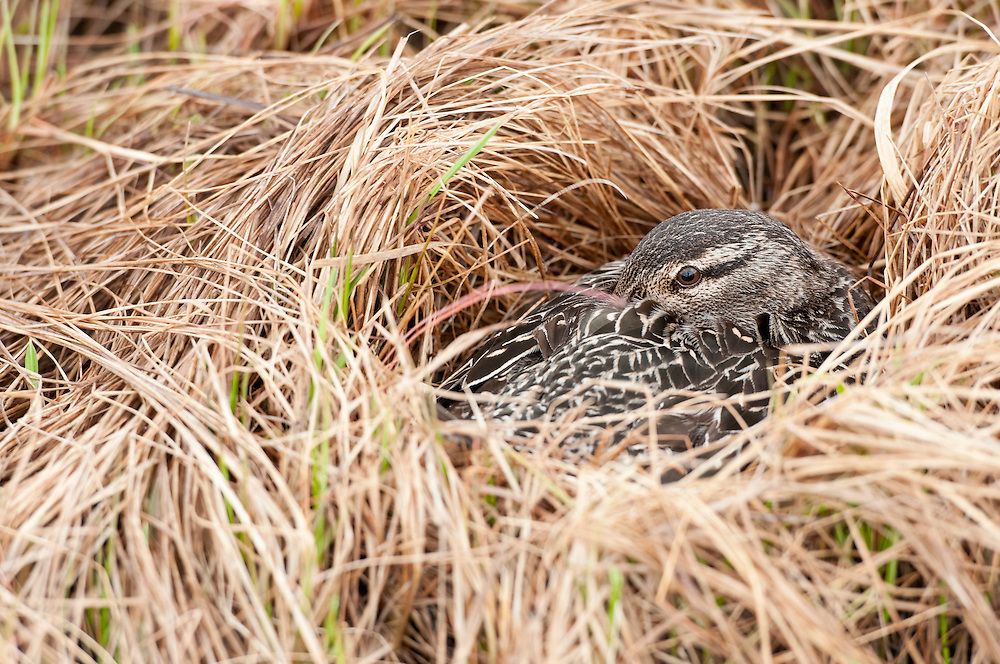 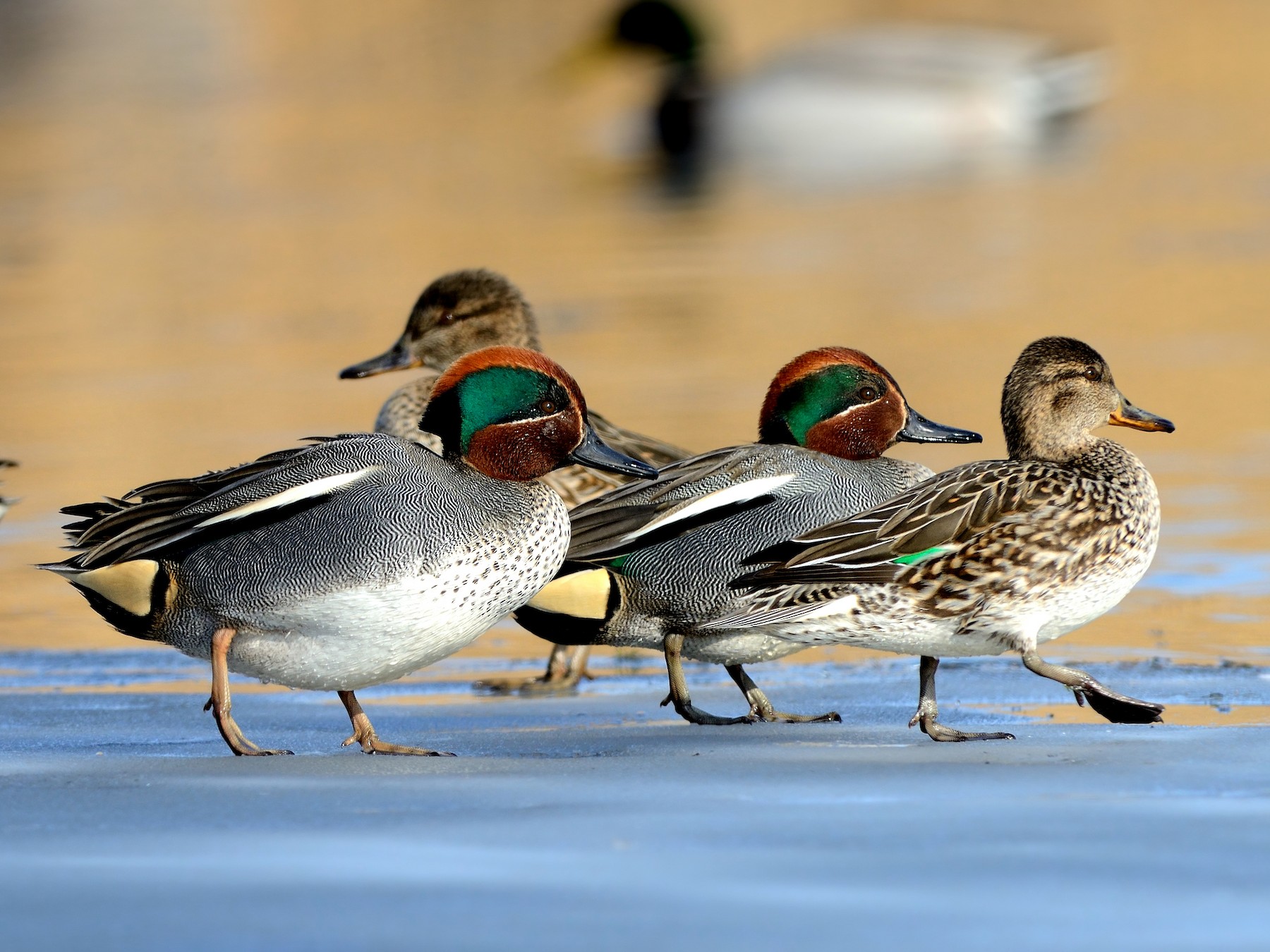 řád dravci (Accipiteriformes)
krmiví 
masožraví (někdy mrchožrouti)
silně zahnuté drápy a zobák
vývržky - chlupy, kosti, drápy 
vynikající zrak
staví hnízda
kainismus
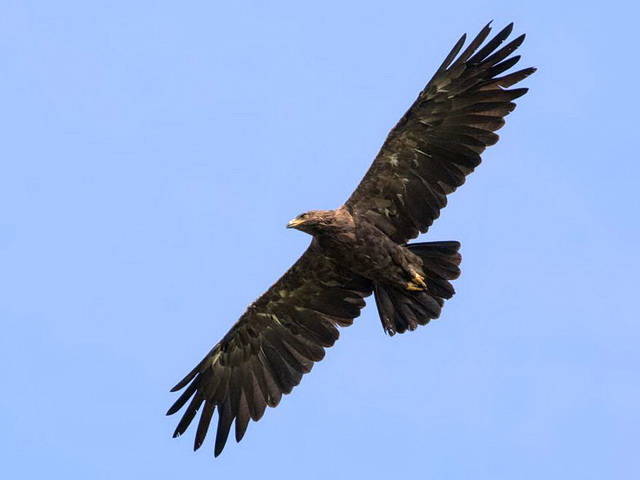 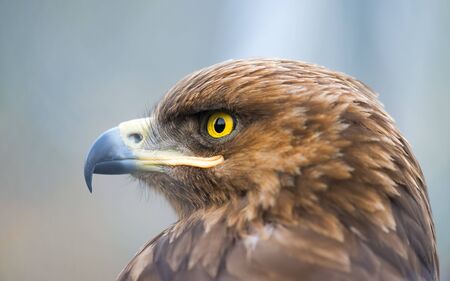 krahujec obecný (Accipiter nisus)
lesní druh
při lovu využívá momentu překvapení
potrava – především ptáci
synatropizuje se
ČS – VU
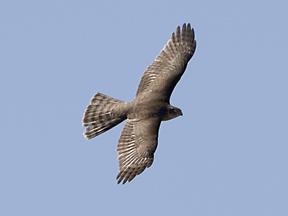 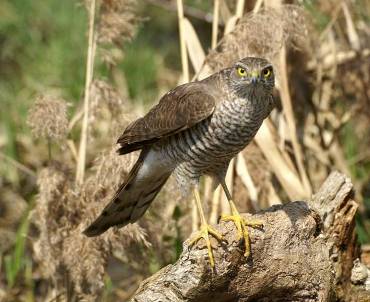 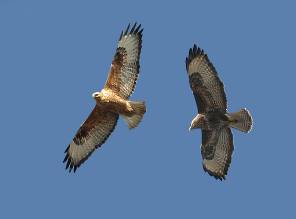 káně lesní (Buteo buteo)
lesní druh
loví kroužením nebo z vyvýšeného místa
potrava – hlavně drobní hlodavci
tažná
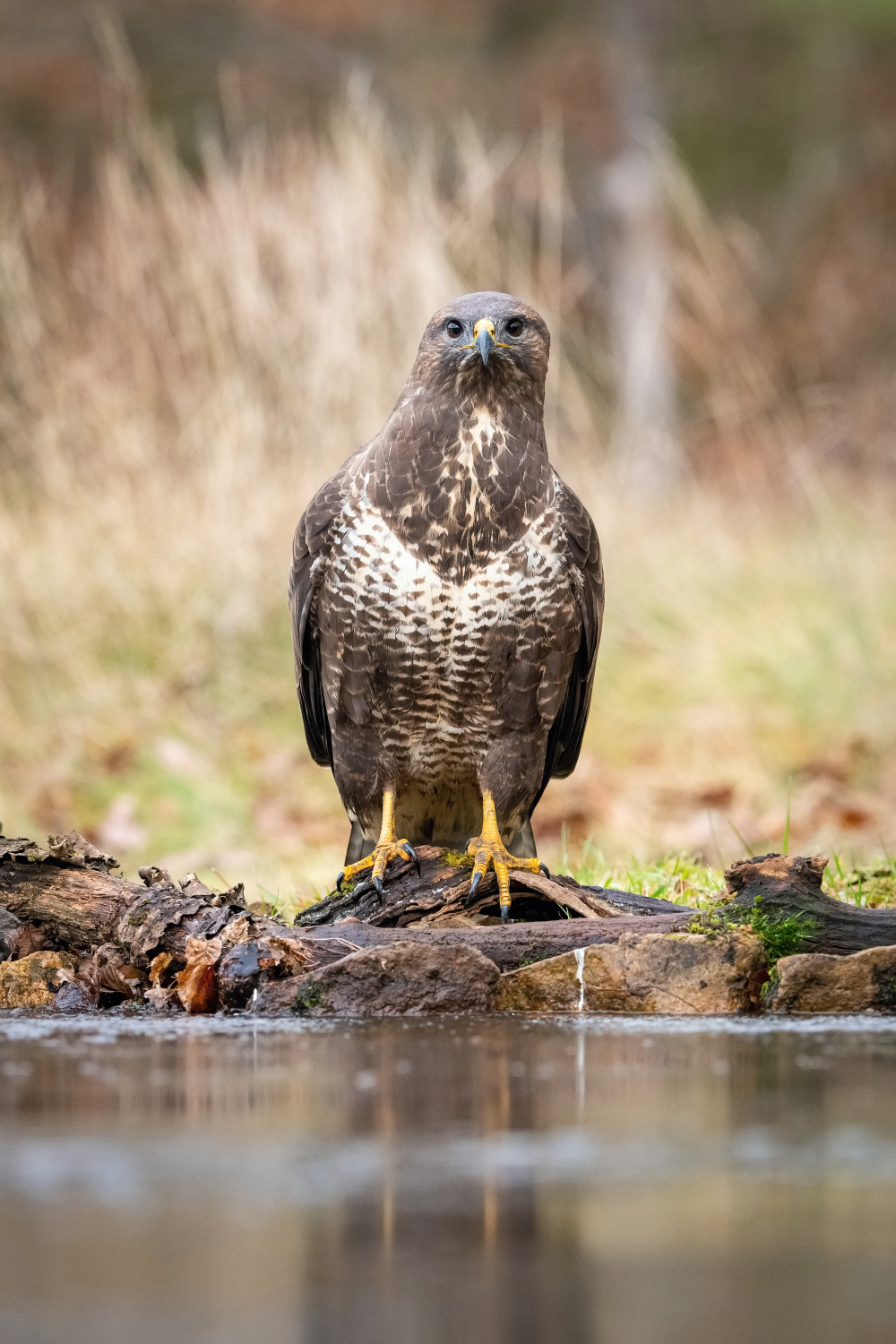 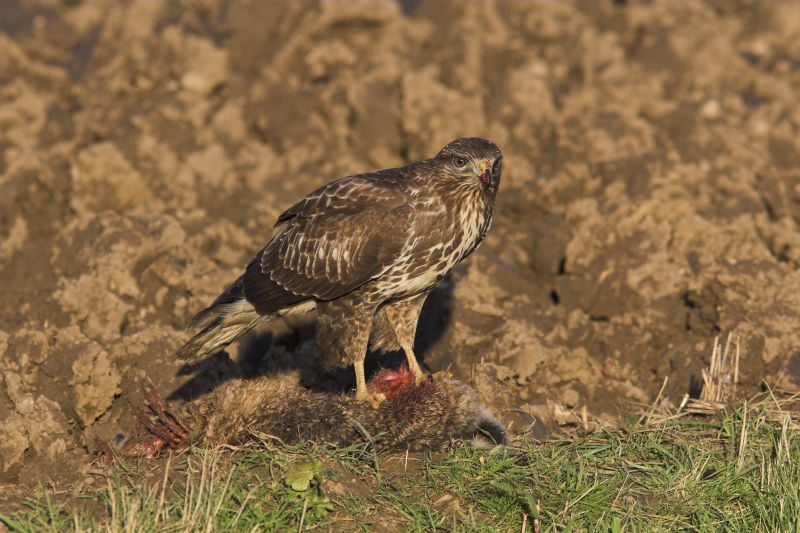 orel mořský (Haliaeetus albicilla)
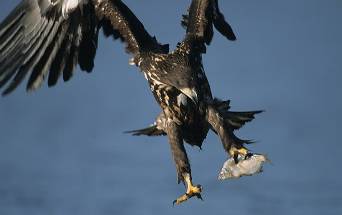 „vodní“ druh
loví kroužením nebo z vyvýšeného místa
potrava – kadávery, zraněná zvířata, vodní ptáci, ryby
přibývá
ČS – EN
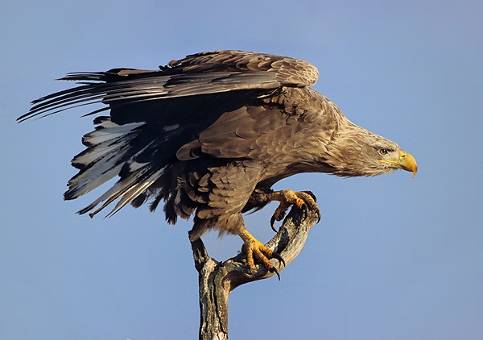 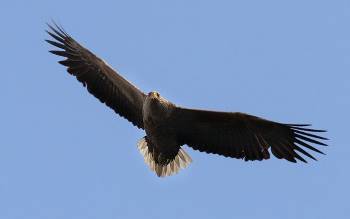 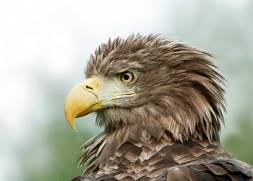 řád hrabaví (Galliformes)
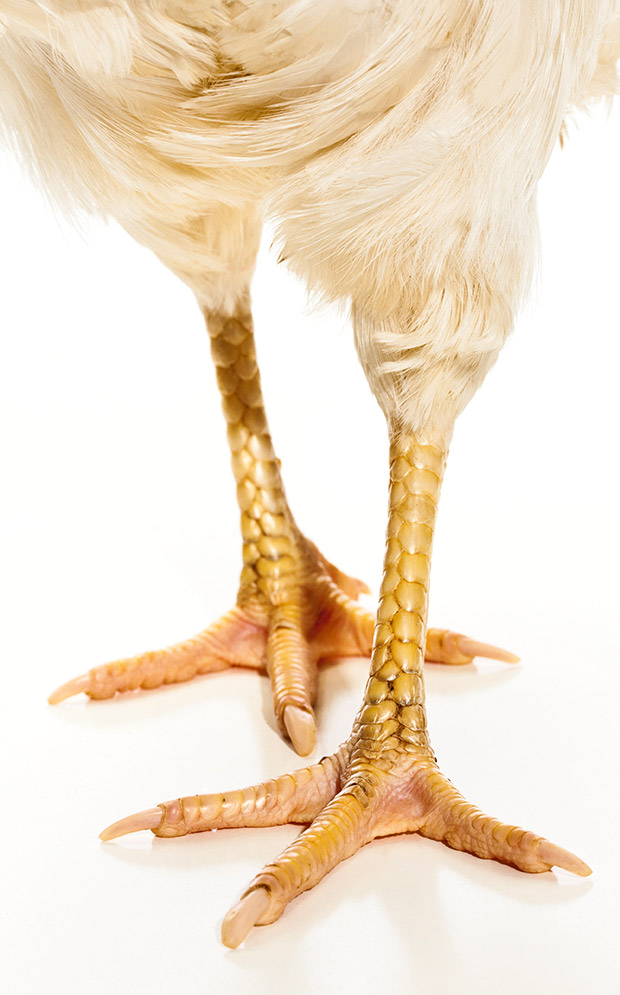 nekrmiví
většinu času tráví na zemi, hnízdí na zemi
silné nohy se silnými a tupými drápy
vole
často výrazný sexuální dimorfismus
většinou stálí
koroptev polní (Perdix perdix)
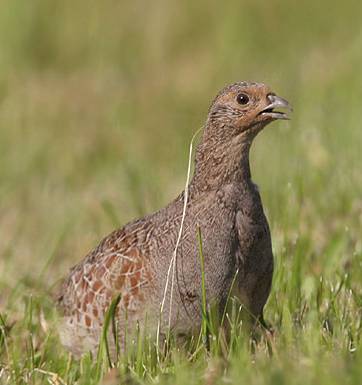 žije v párech, zemědělská krajina
málo výrazný sexuální dimorfismus
stálá
silně ubývající druh
ČS – NT
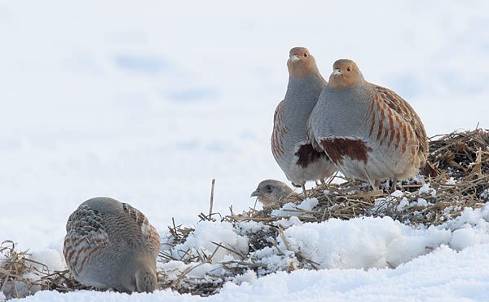 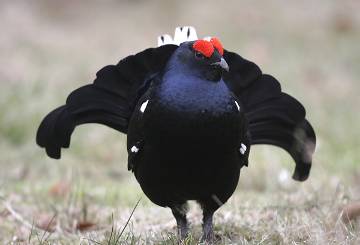 tetřívek obecný (Tetrao tetrix)
bezlesí v lesnaté horské krajině
hnízdí na zemi
výrazný sexuální dimorfismus
charakteristický tok
kriticky ubývající druh
ČS – EN!
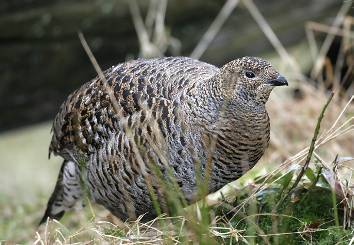 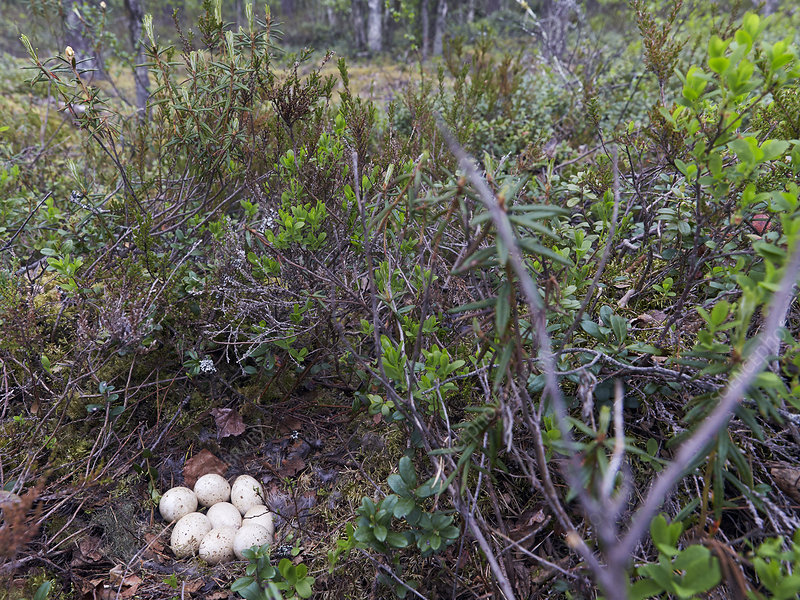 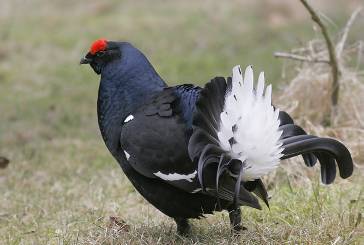 řád Sokoli (Falconiformes)
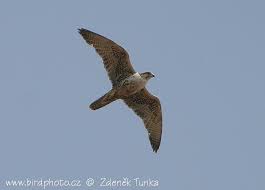 krmiví, nestaví hnízda
masožraví
silně zahnuté drápy a zobák
vývržky 
vynikající zrak, excelentní letci
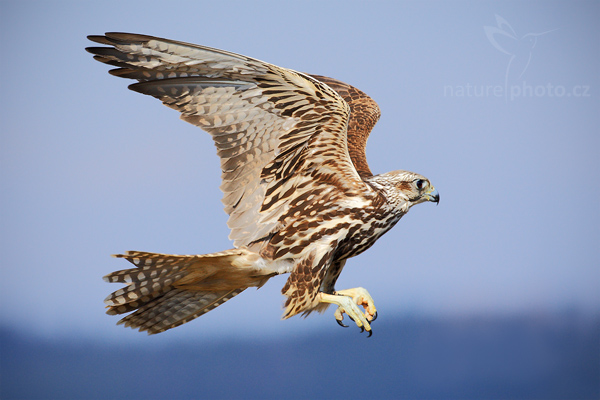 sokol stěhovavý (Falco peregrinus)
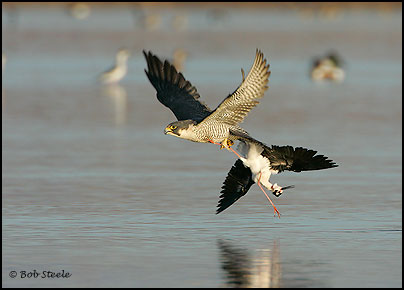 nestaví hnízda (skály, hnízda dravců, lidské stavby)
masožraví, silně zahnuté drápy a zobák
potrava - ptáci
excelentní letci (110 km/h, až 375 km/h)
ČS – EN
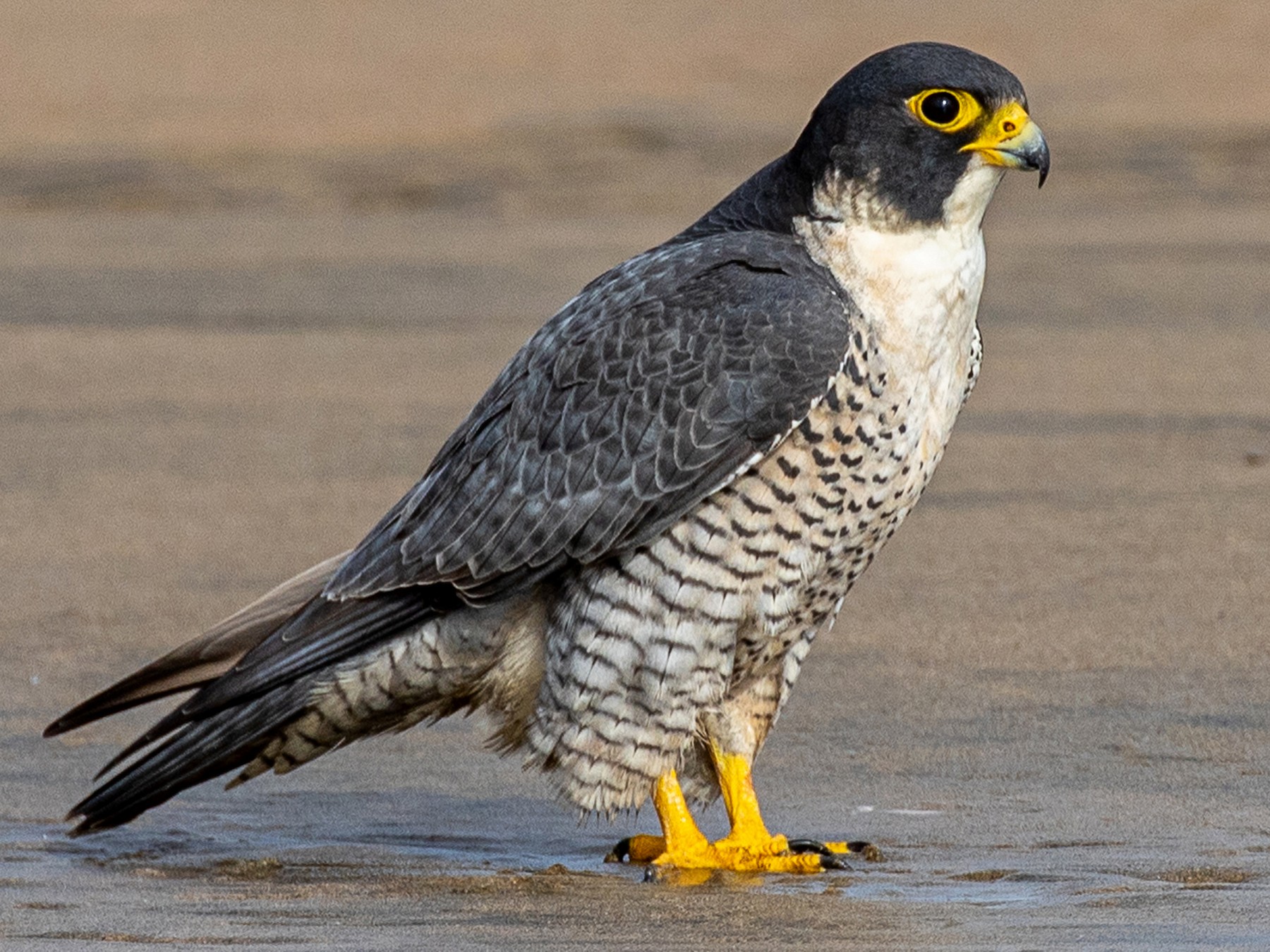 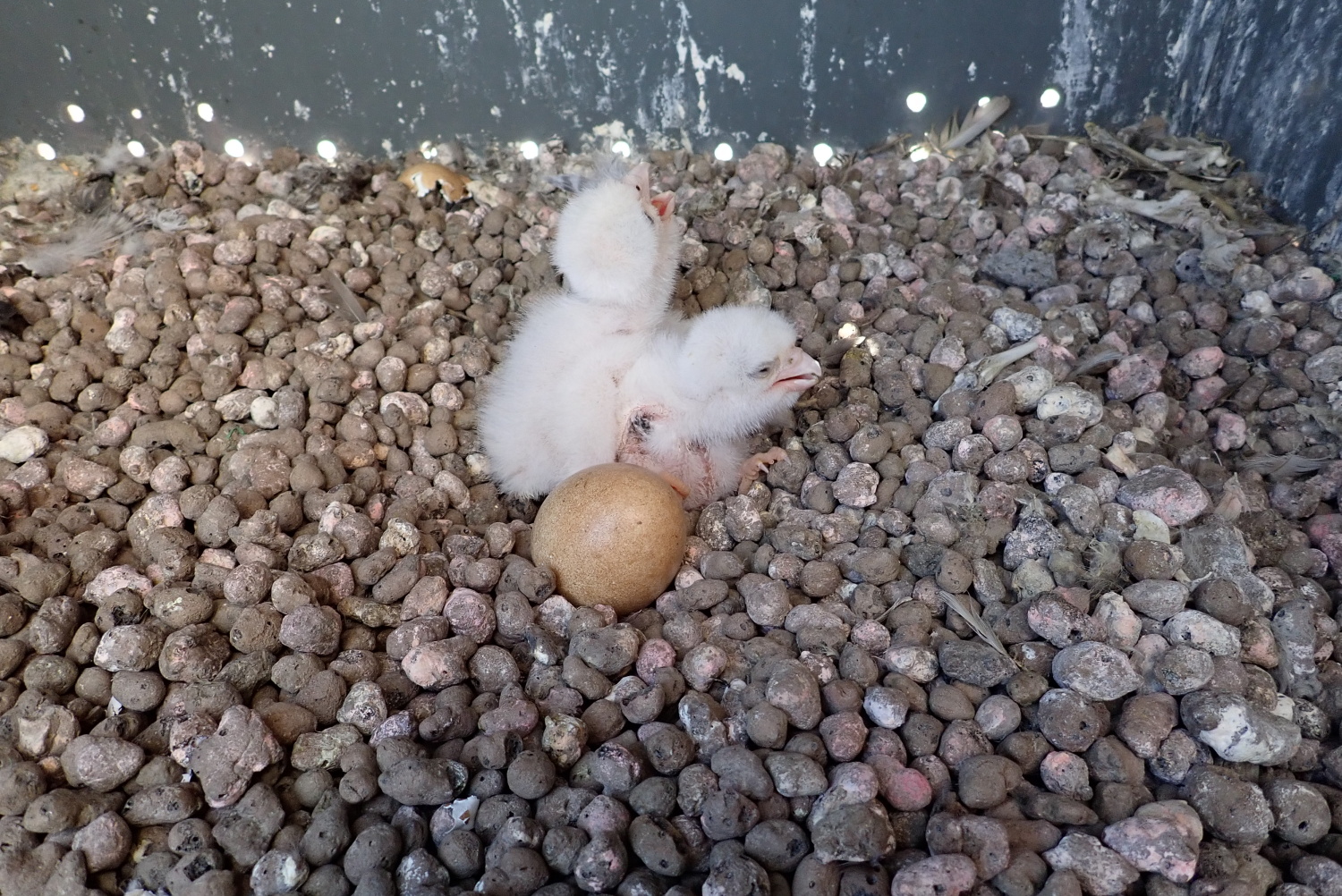 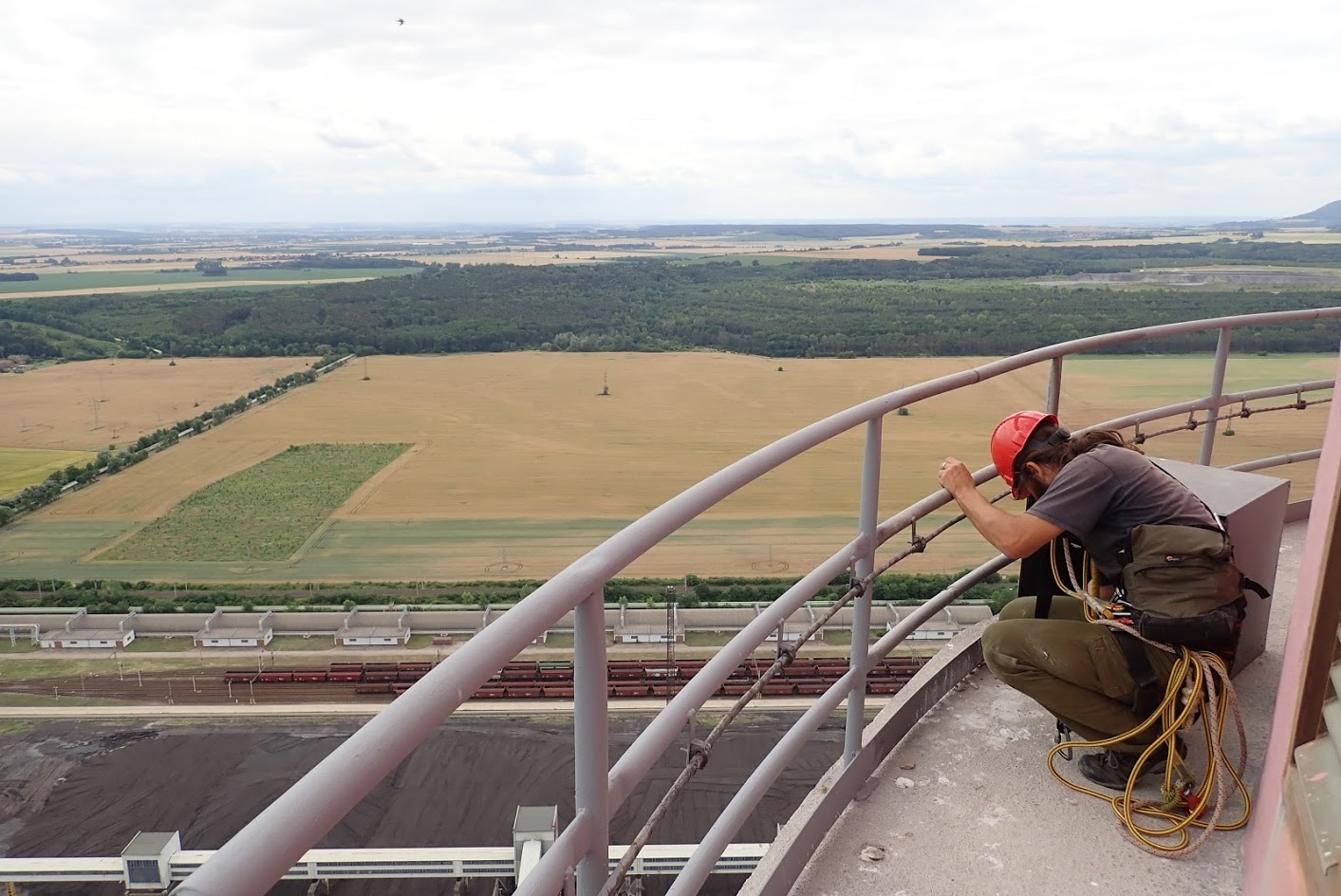 poštolka obecná (Falco tinnunculus)
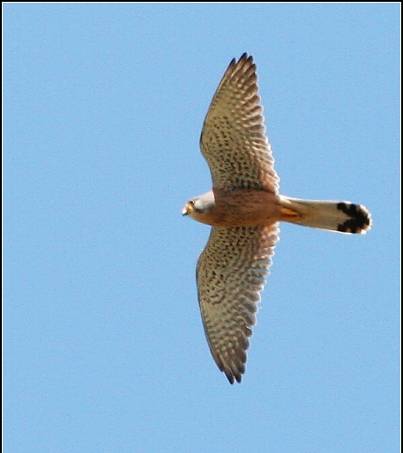 hnízda – skály, hnízda krkavcovitých, lidské stavby
potrava – převážně drobní savci
vynikající zrak
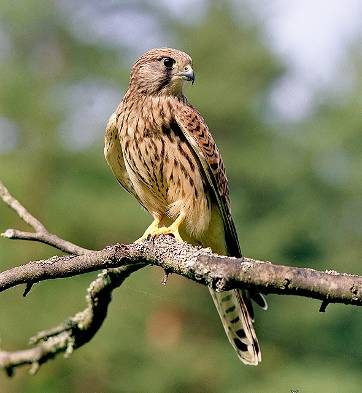 jeřáb popelavý (Grus grus)
krmiví 
hnízda v rákosí apod.
všežravci
přibývají
ČS – CR
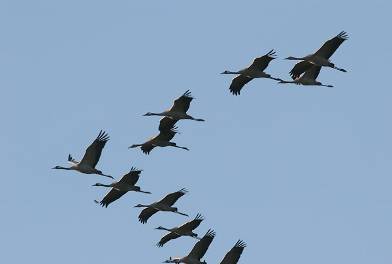 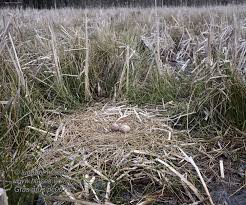 lyska černá (Fulica atra)
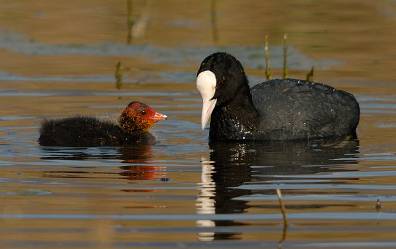 vodní, špatně létají
krmiví, silně teritoriální
hnízda na vodě
herbivoři
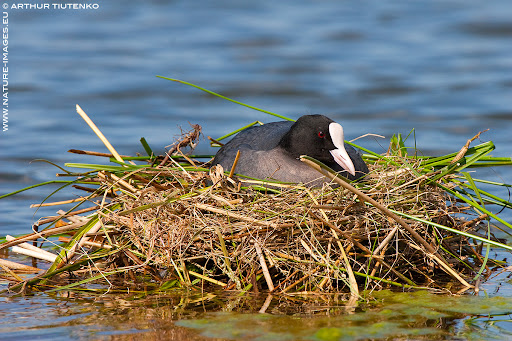 racek chechtavý (Larus ridibundus)
vodní, výborní letci
krmiví, koloniální
hnízda na zemi (ostrůvky, ostřicové stoličky apod.)
všežravci
ČS – VU
holub hřivnáč (Columba palumbus)
krmiví (kašovitá hmota)
dobře vyvinuté vole
vynikající letci
krátký a u kořene měkký zobák
lesní, synantropizuje se
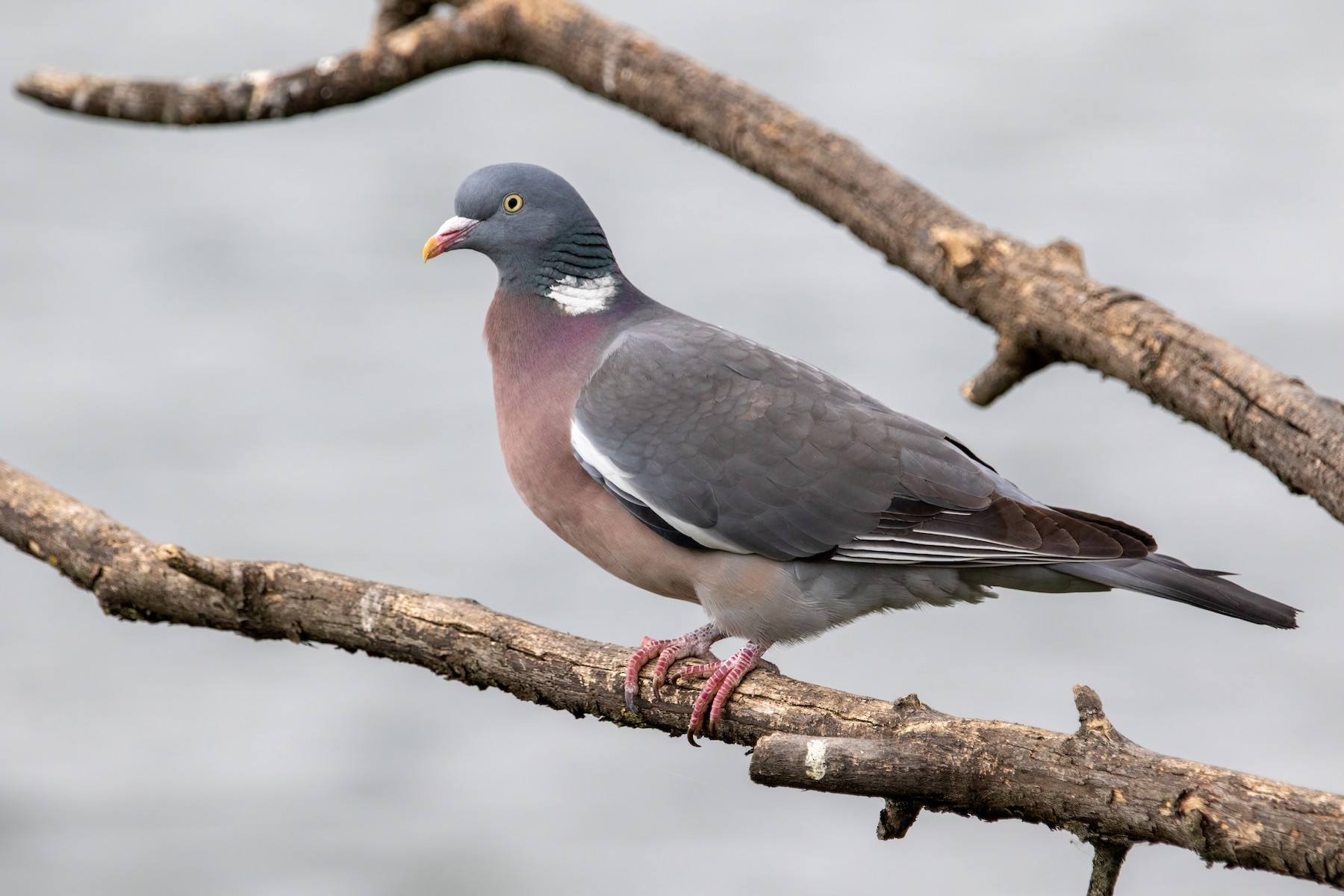 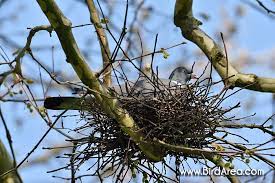 hrdlička zahradní (Streptopelia decaocto)
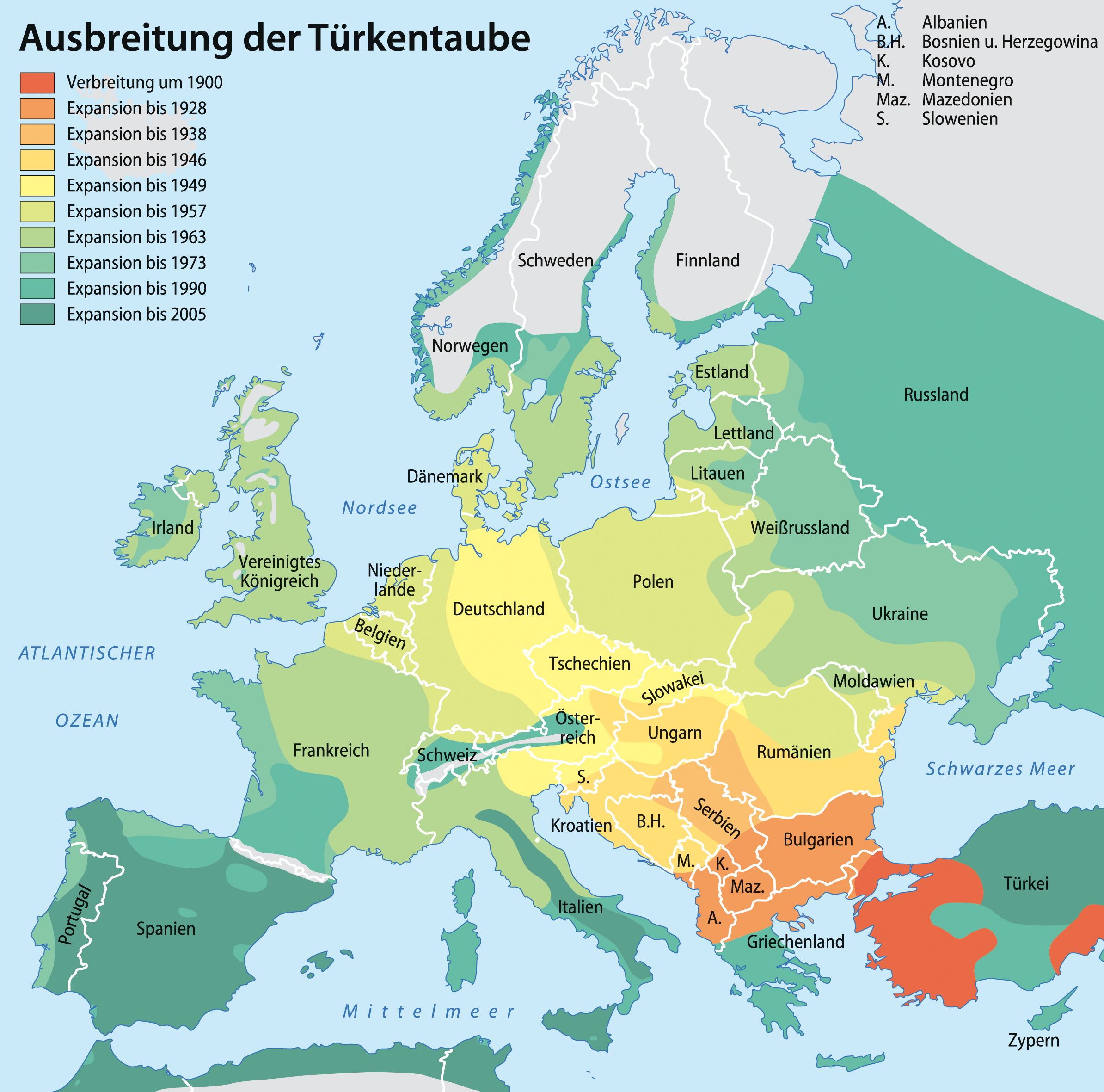 krmiví (kašovitá hmota)
dobře vyvinuté vole
vynikající letci
synantropní
stálá
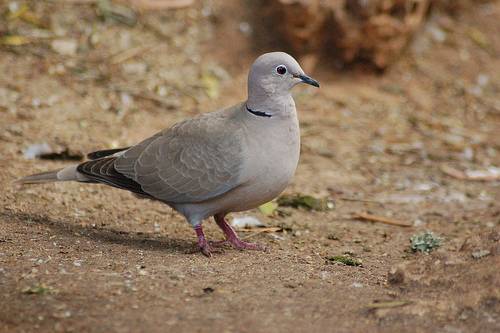 kukačka obecná (Cuculus canorus)

krmivá, tažná
hnízdní parazitismus
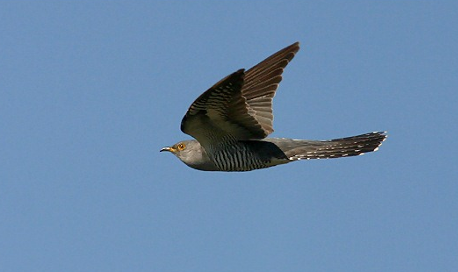 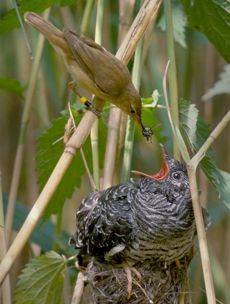 rorýs obecný (Apus apus)
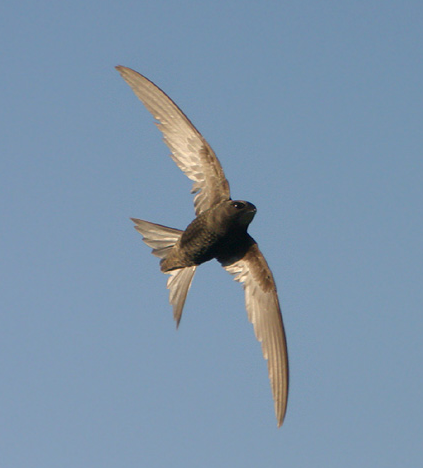 krmiví, potrava za letu
synantropní
vynikající letci, prakticky stále ve vzduchu
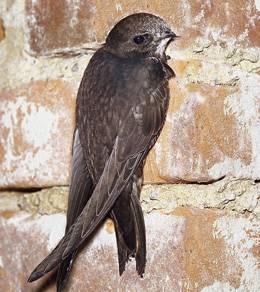 řád sovy (Strigiformes)
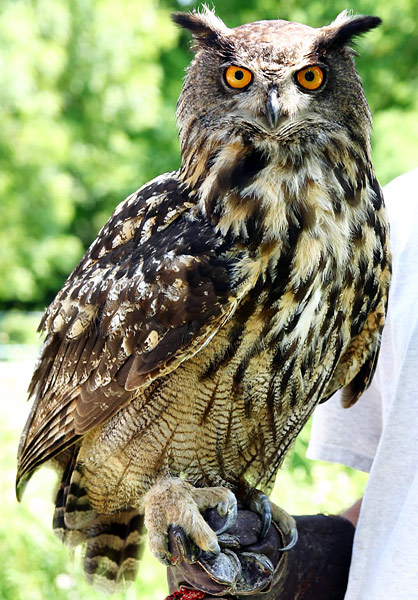 krmiví
noční aktivita
draví 
měkké opeření 
na běháku a prstech
neslyšný let
velké, kupředu namířené oči
v sítnici mají velké množství tyčinek 
vidí ve tmě, asi nevidí barvy
hnízdí v dutinách, na skalách nebo na zemi
závoj
vratiprst
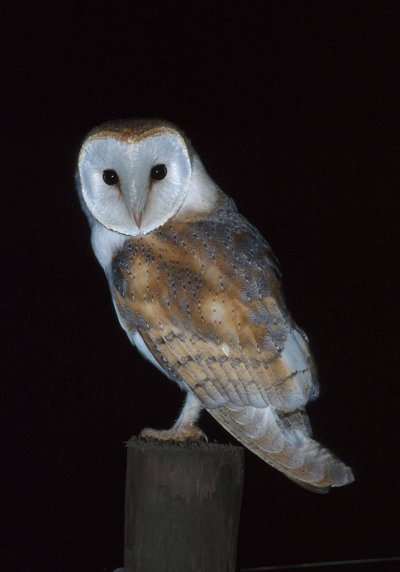 puštík obecný (Strix aluco)
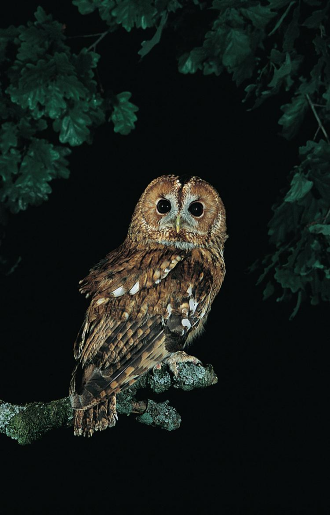 potrava – drobní savci, ptáci
lesní, hnízdí v dutinách
naše nejběžnější sova
občas synantropně
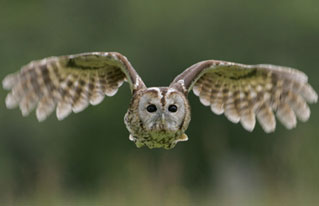 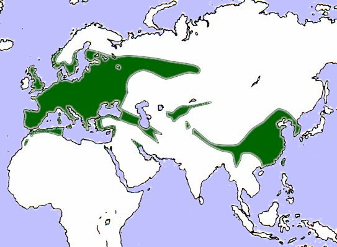 sýček obecný (Athene noctua)
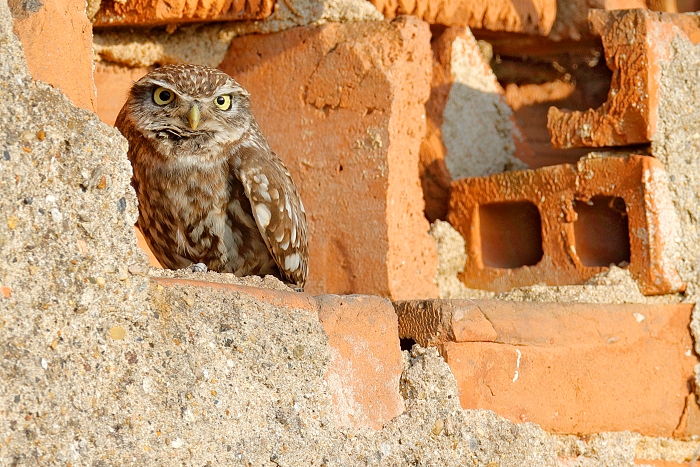 potrava – drobní savci, bezobratlí
stepní, hnízdí v dutinách
u nás synantropní
ČS – CR
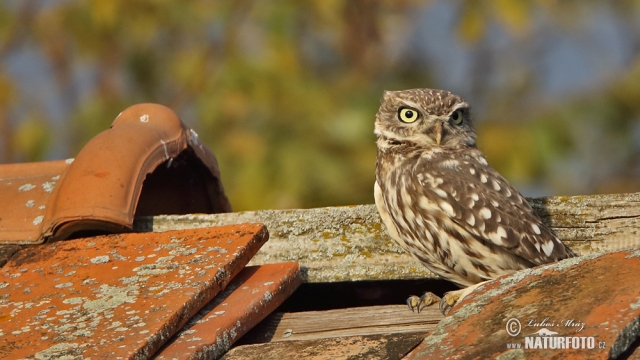 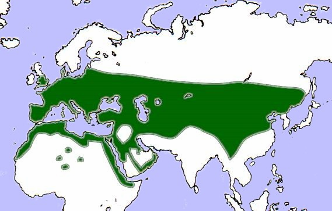 sýc rousný (Aegolius funereus)
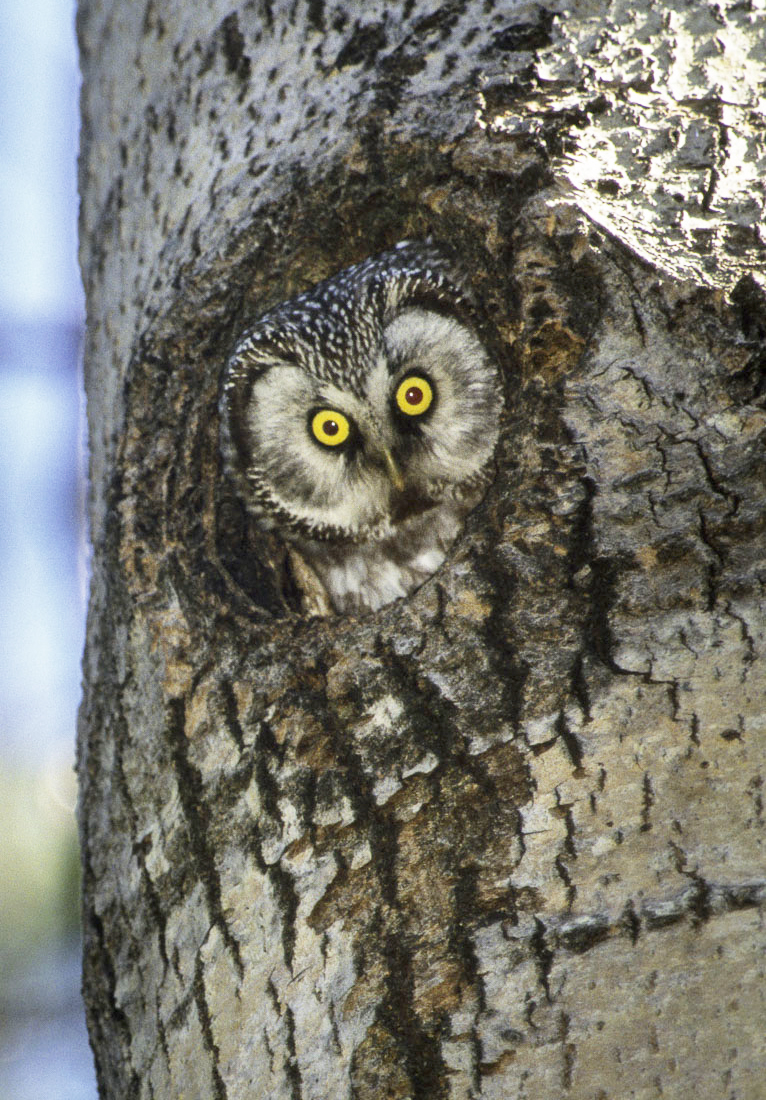 potrava – drobní savci
lesní, hnízdí v dutinách (často po datlech)
ČS – VU
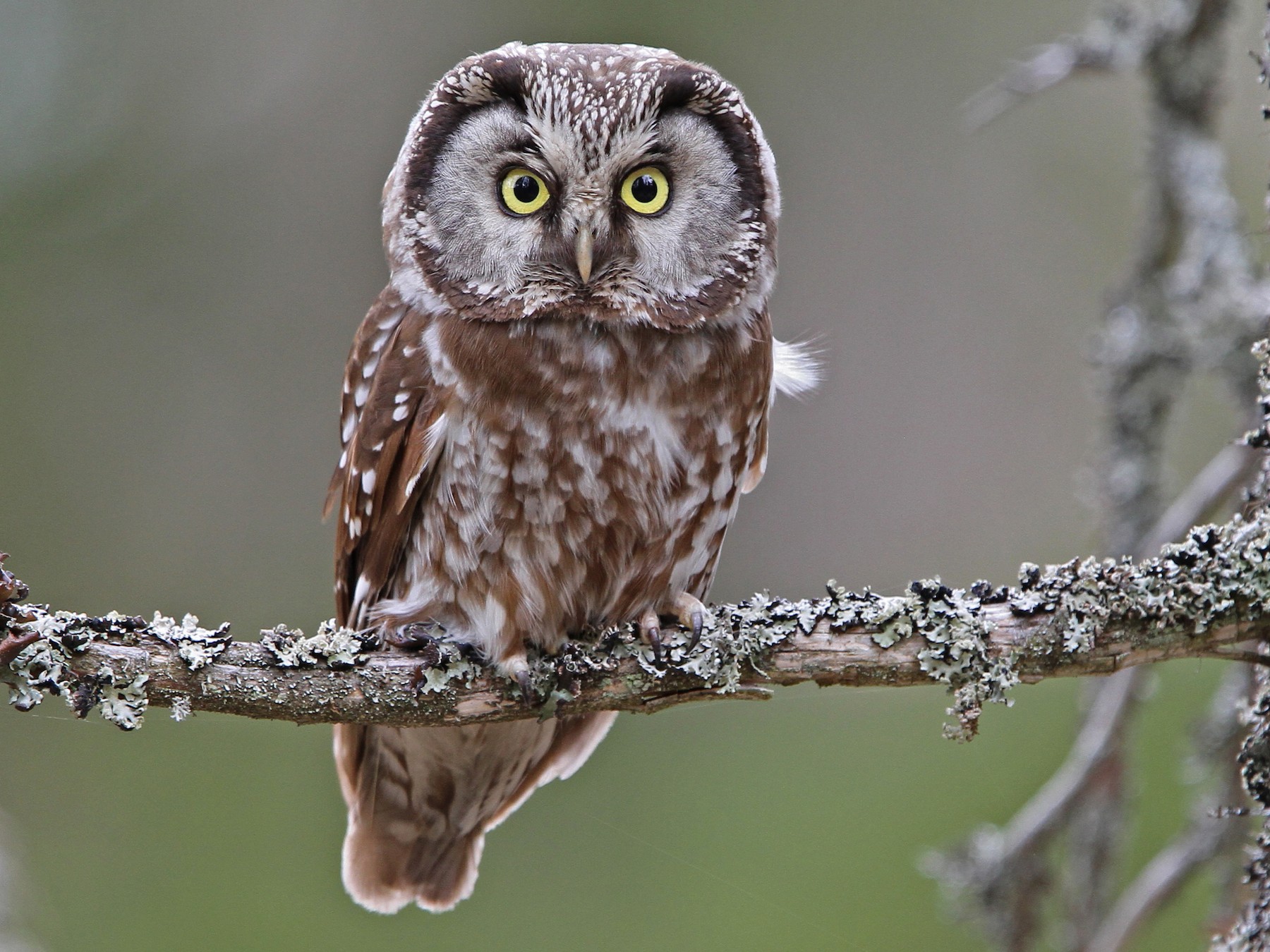 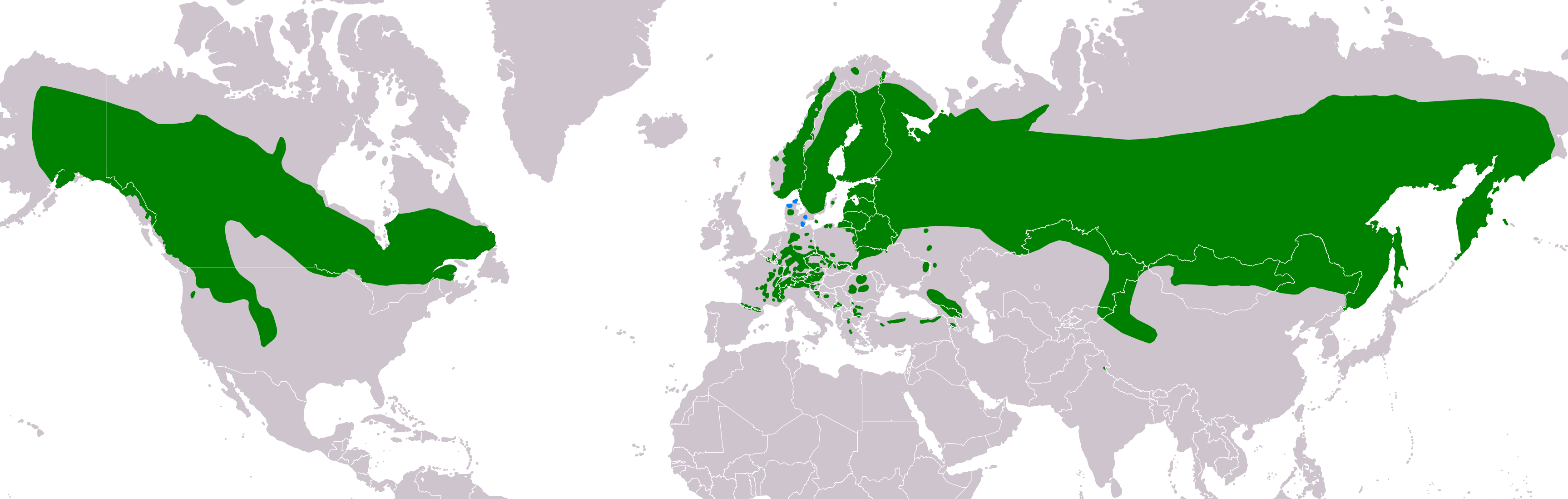 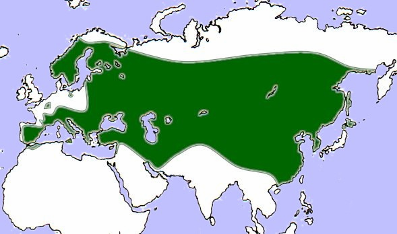 výr velký (Bubo bubo)
potrava –savci, ptáci
lesní, hnízdí na skalách, na zemi, ve starých hnízdech
ČS – EN
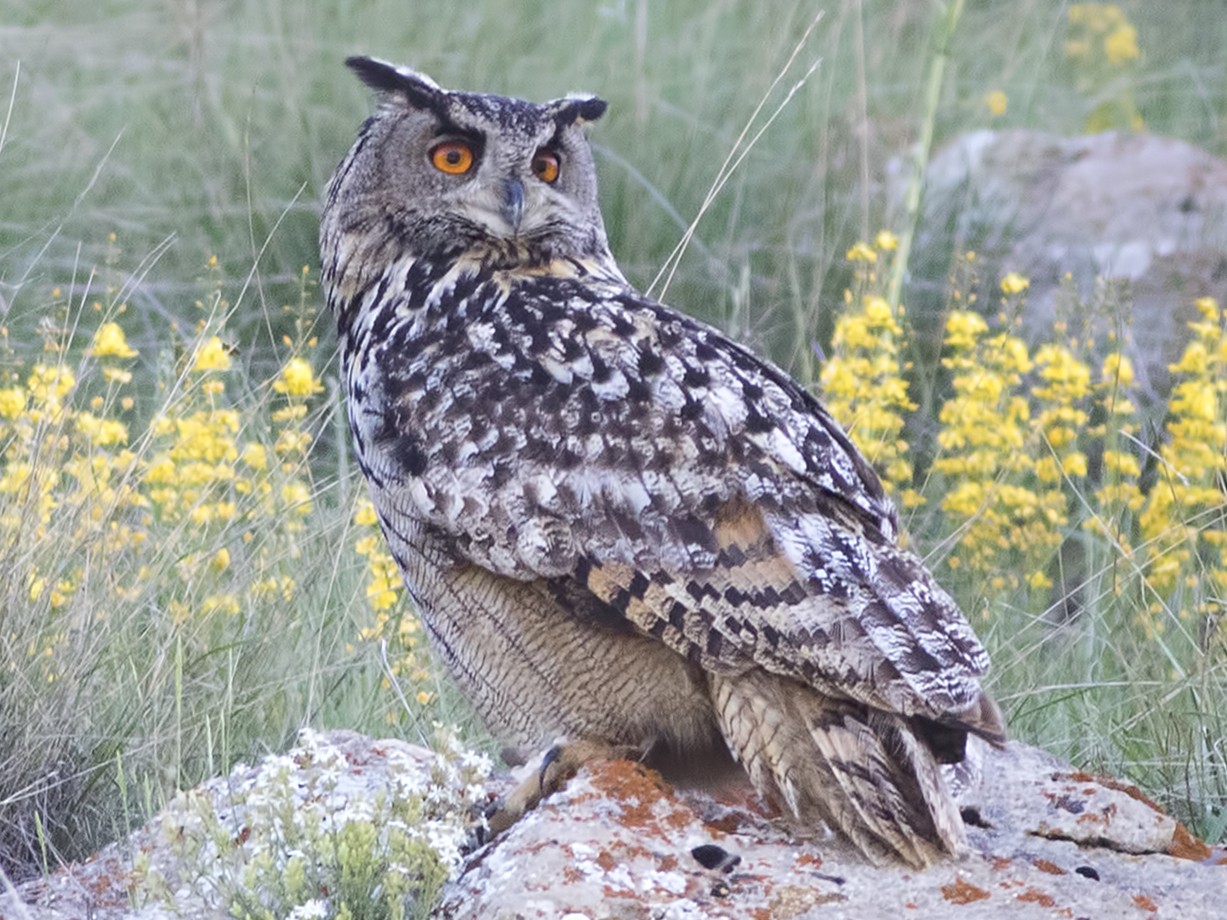 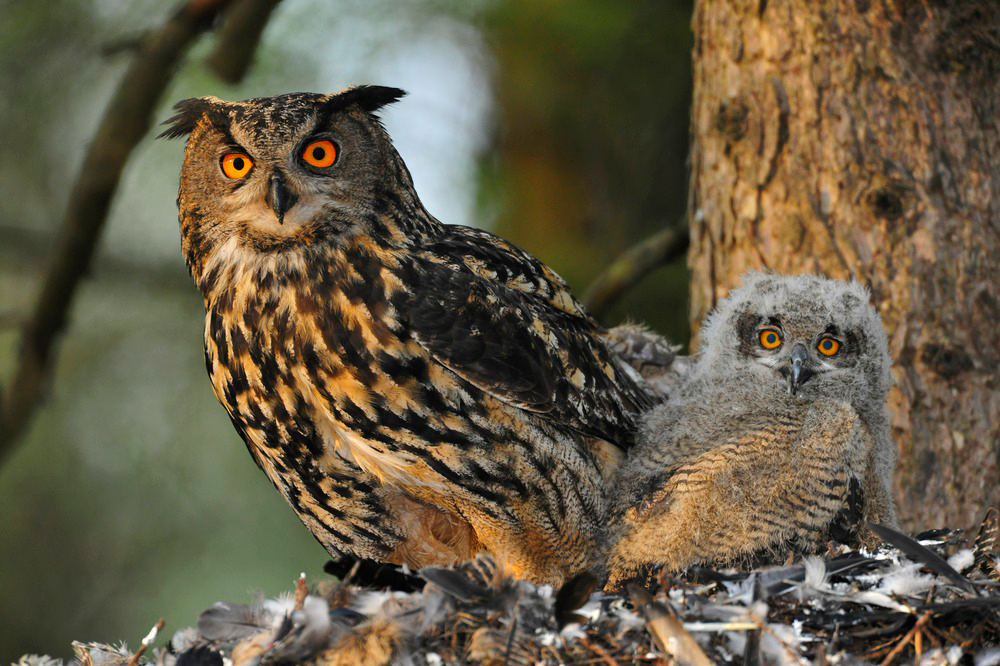 ledňáček říční (Alcedo atthis)
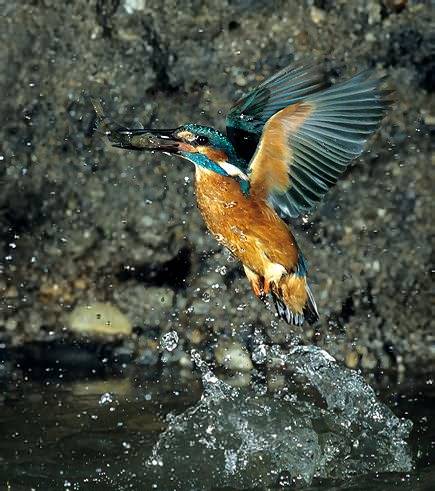 krmiví, rybožraví
hnízdí v norách v kolmých stěnách
zevní a střední prst zčásti srůstá
ČS – VU
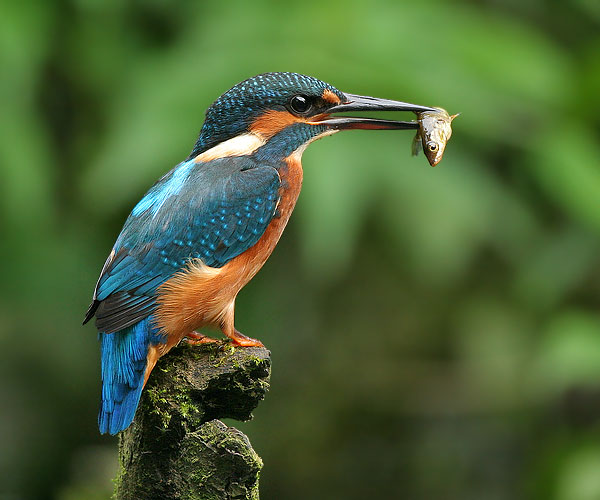 řád šplhavci (Piciformes)
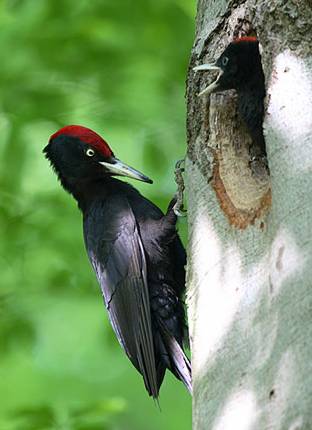 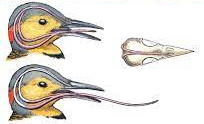 krmiví 
stromoví ptáci
šplhavá noha
hnízdí v dutinách stromů
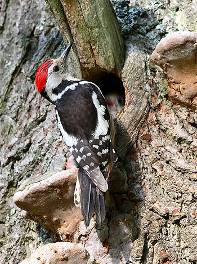 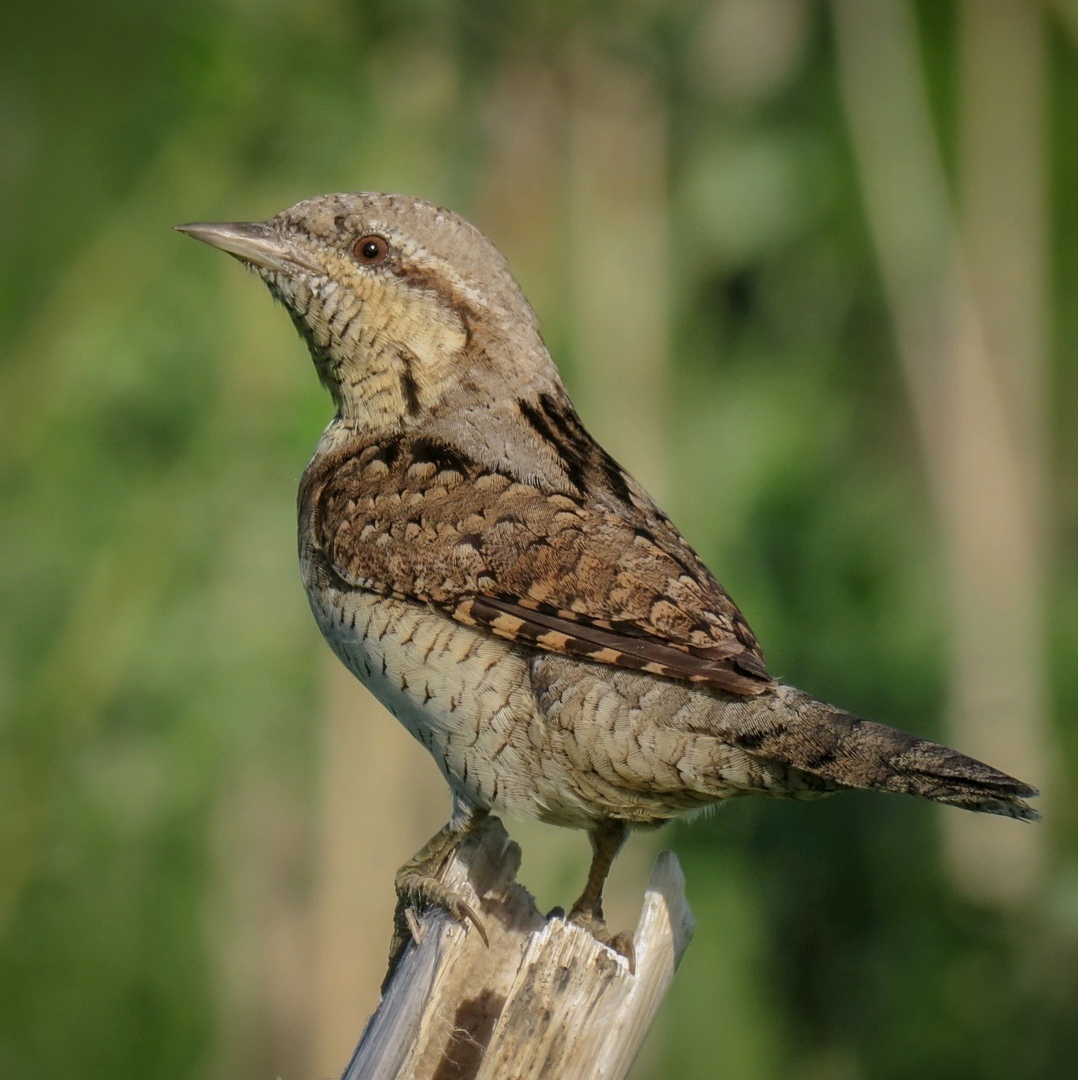 žluna zelená (Picus viridis)
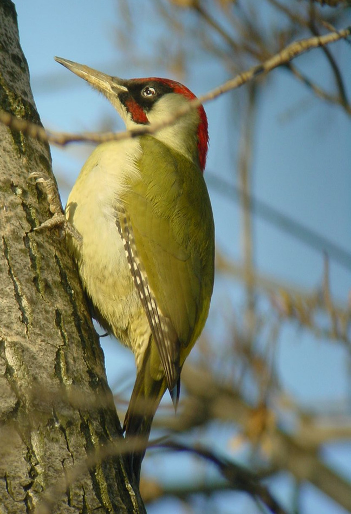 stromoví ptáci, ale potrava často na zemi
světlé lesy, aleje, remízy….
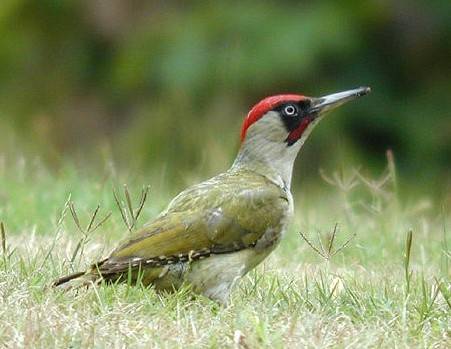 strakapoud velký (Dendrocopos major)
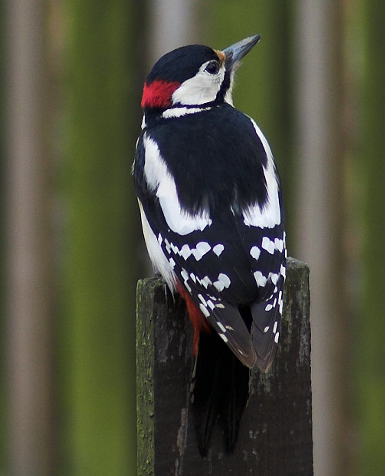 stromoví ptáci, náš nejhojnější šplhavec
lesy, aleje, remízy, parky apod.
dutiny využívají jiné druhy
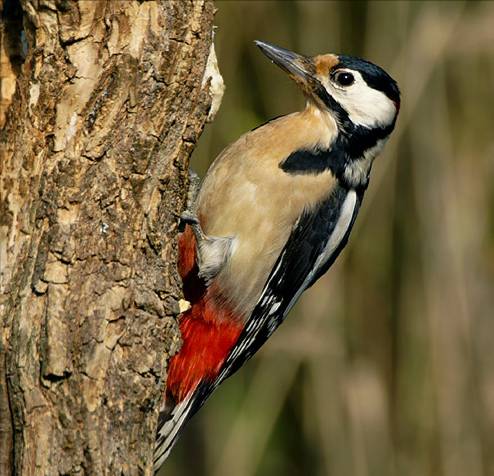 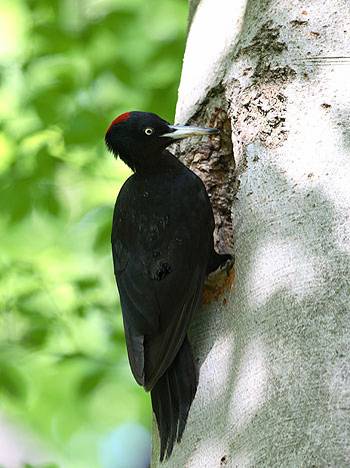 datel černý (Drycopus martius)
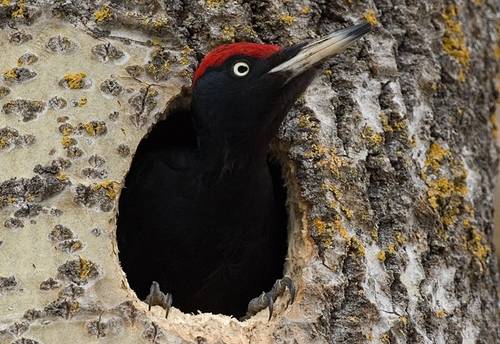 potrava často mravenci
lesy se starými stromy
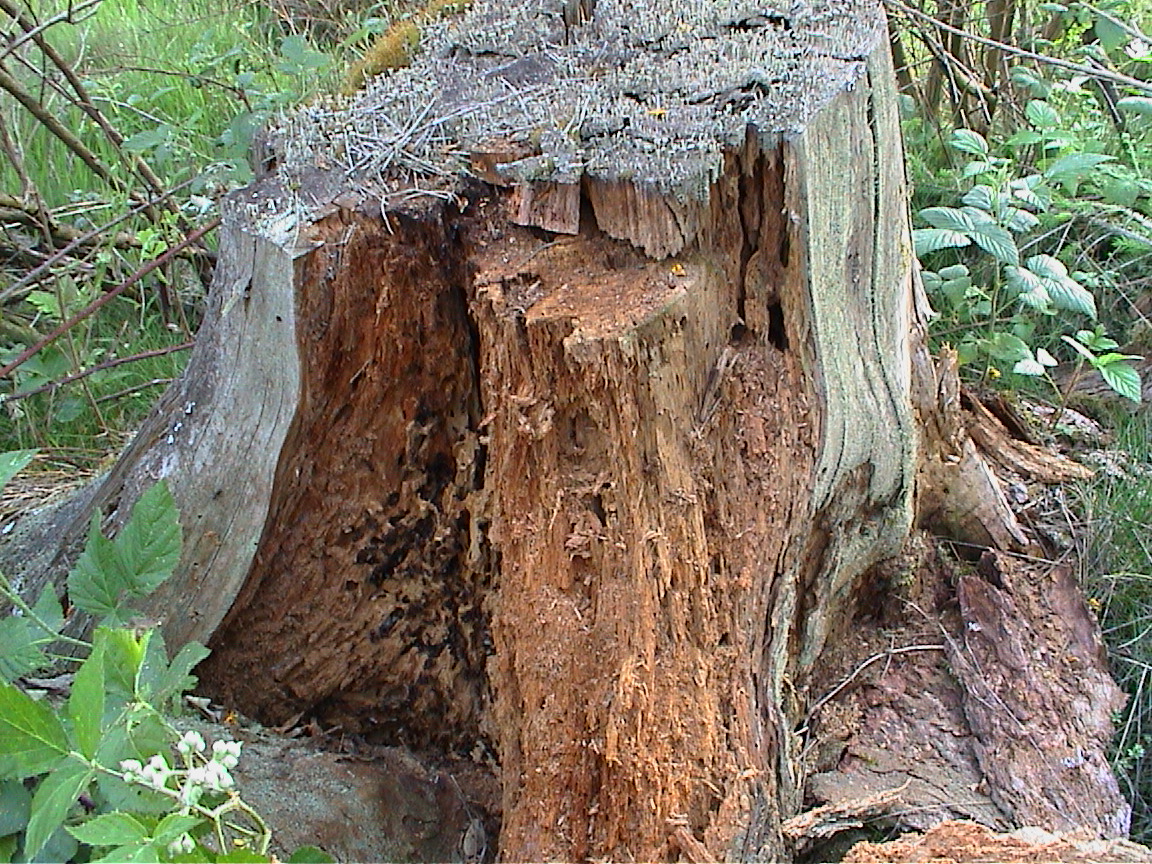 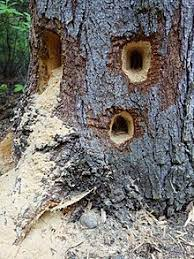